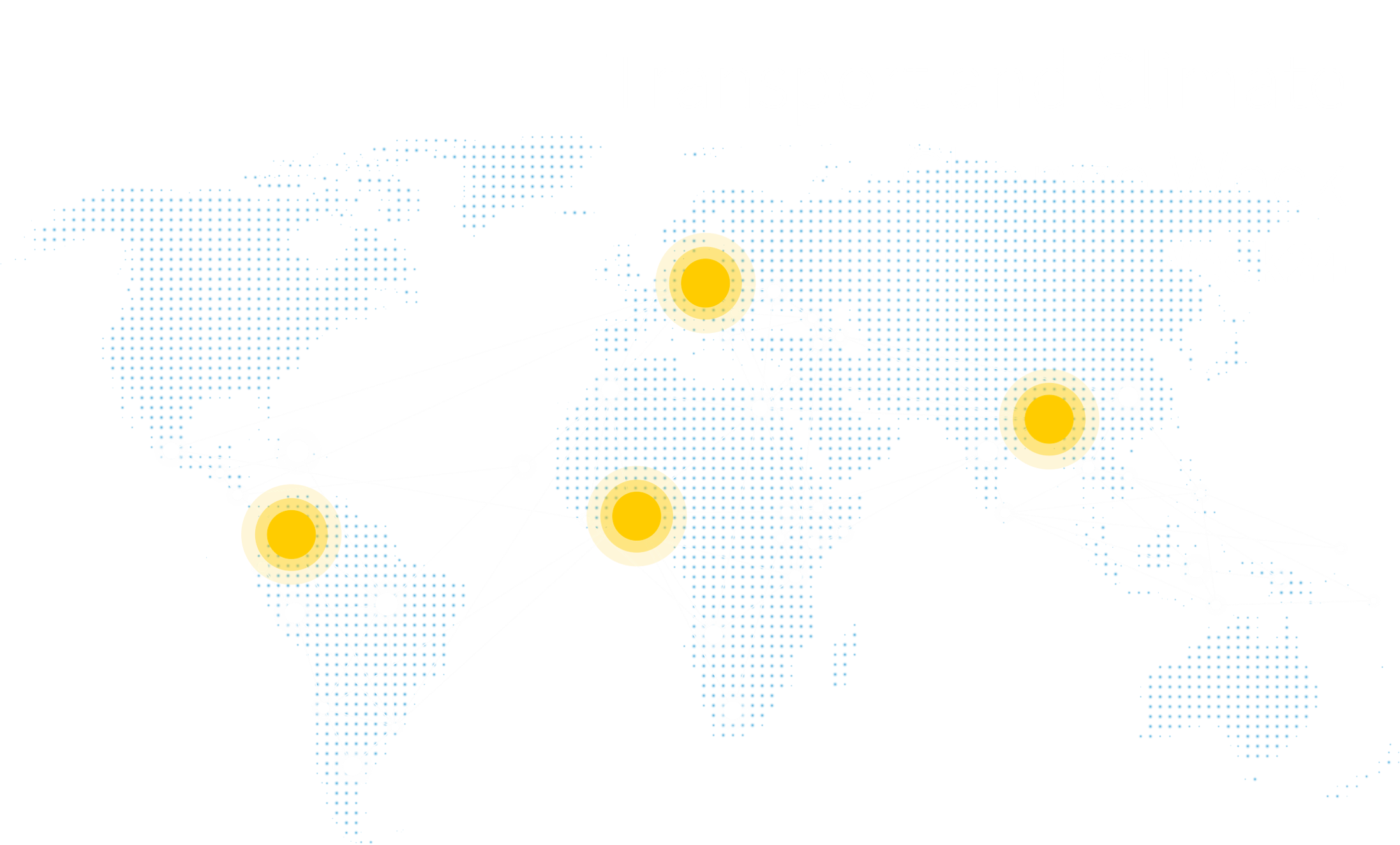 Towards Gender 
Transformative Transport Systems: 
Leveraging networks for action
[Speaker Notes: 2 min: Introduction of the session facilitator (Andrea) 
5 min Introduction of the session (Ari)]
The session aims to spotlight why:
Feminist and 
gender-transformative urban mobility systems require  women as leaders and active participants in planning and policy decisions.
Why are women 
under-represented?

How we can increase women’s representation in each stage of the employment lifecycle ?

What are best practices from around the world?
2
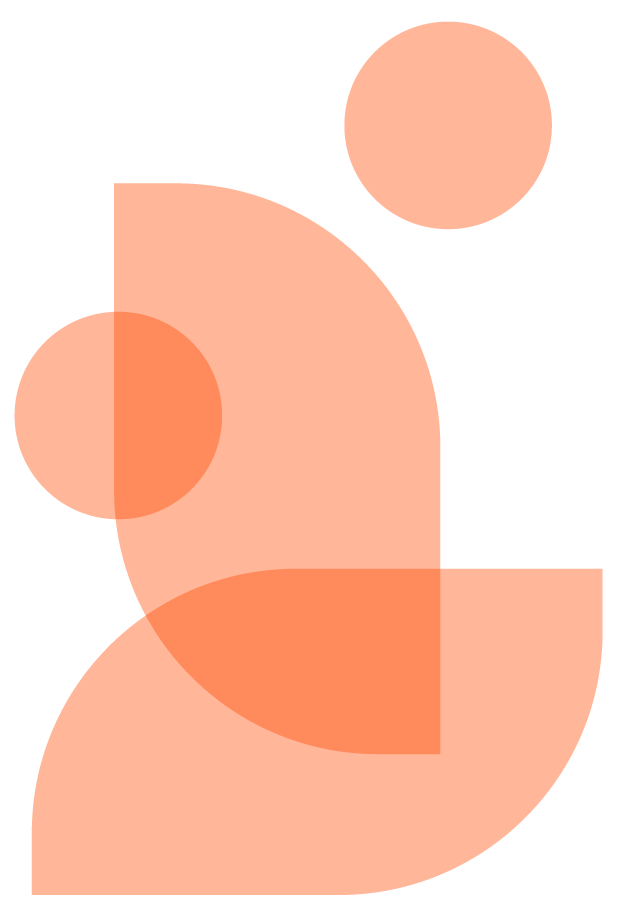 Global Alliance for Feminist Transport​
The first global hub on feminist transport and mobility.
Women in the Transport Workforce
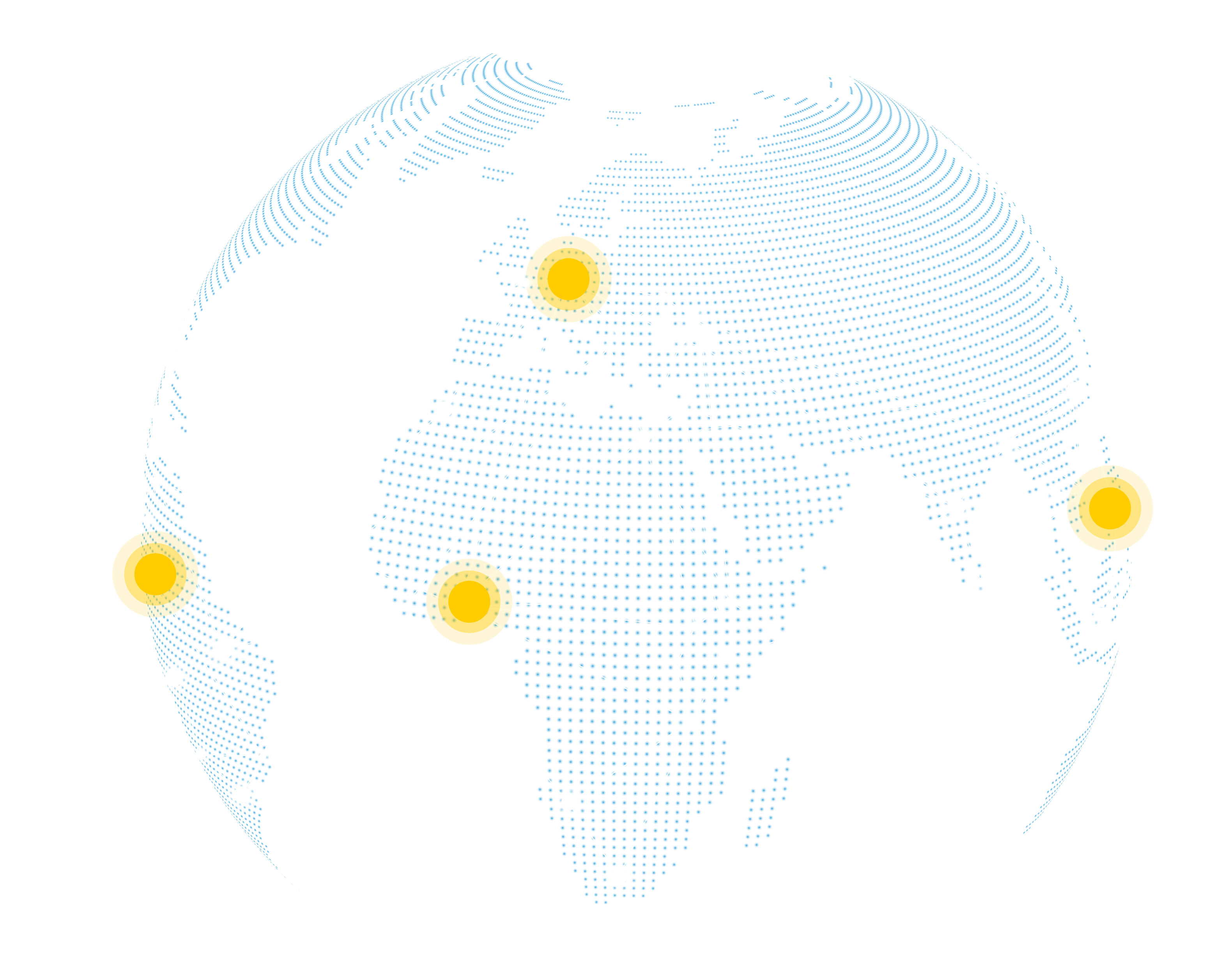 Attraction and Recruitment of Women
GIZ Perú / La Rolita
01
02
03
04
HR Policies and Practices
Women on the Move / SafetiPin
Leadership and Career Progression
Women Mobilize Women / GIZ Uganda
Breakout sessions
What can be done from different stakeholders perspective?
The speakers
La Rolita
SafetiPin
GIZ Uganda
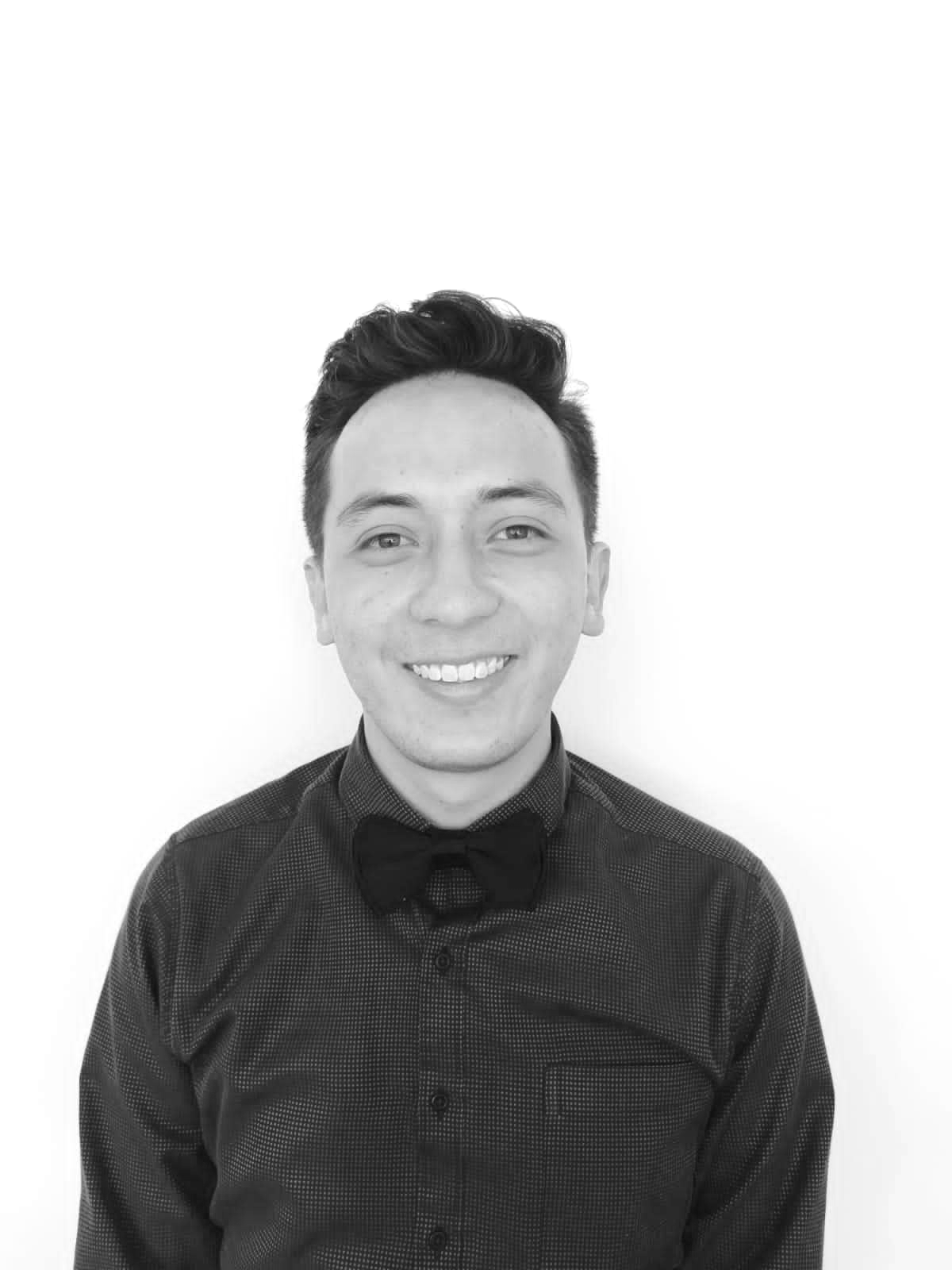 Rithvika Rajiv,
Senior Program Associate
Luis Alejandro Camelo Barragan, Special Program Analyst
Lisa Eva Hofheinz, Project Head
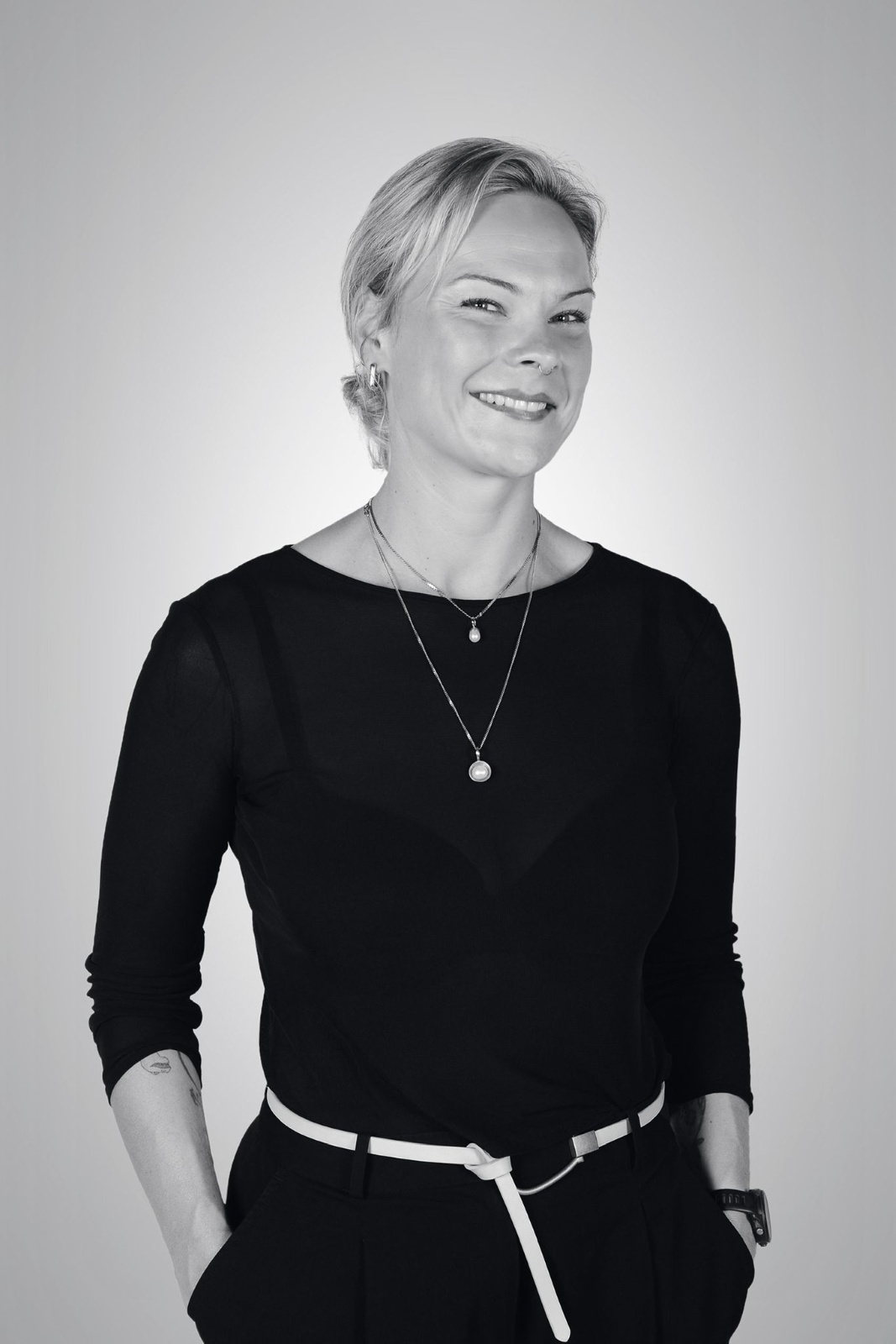 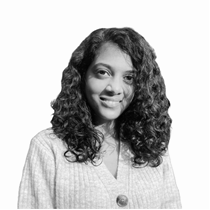 5
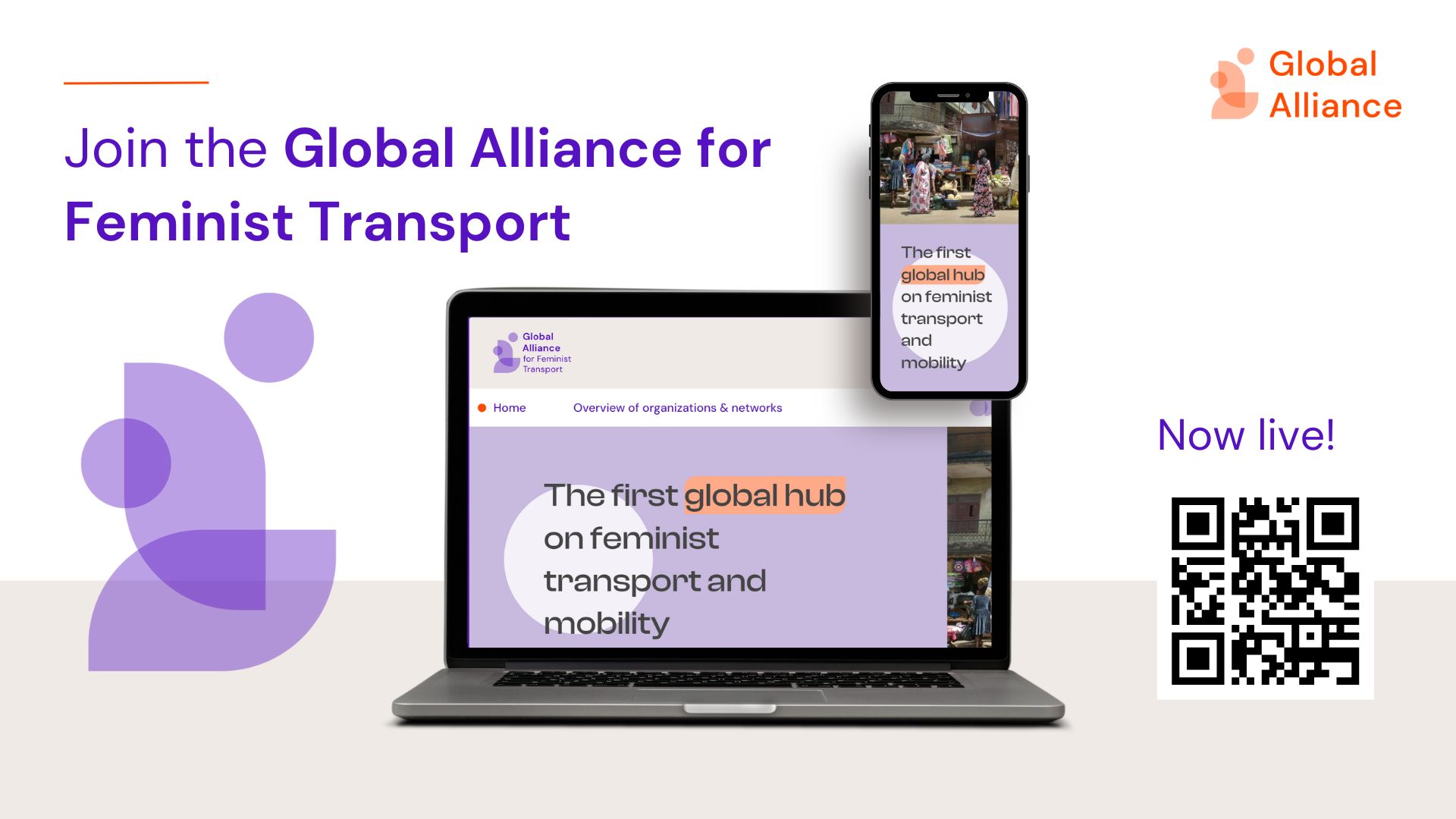 [Speaker Notes: The Global Alliance for Feminist Transport connects and empowers organizations, networks and individuals working towards gender-equitable transport systems worldwide. Our shared vision is to act as the leading voice on feminist sustainable transport by providing a spotlight on who, how and what are moving our cities towards greater gender equity in transport and mobility.]
Overview of Organizations and Networks
Community News and Activities
Global Expert Database
Knowledge Hub
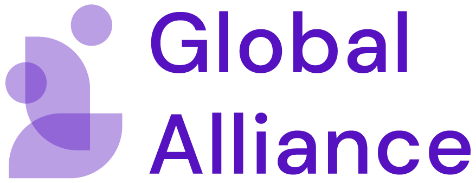 Functions of the online hub​
Keeping you updated on events, tenders, job offers, and news from the community
Over 40 organizations dedicated to gender equity in transport
Compiling the latest data, tools, and good practice
Connecting you with women in transport and gender expertise
Did you know?
The poll
[Speaker Notes: 10 min: The Poll (Ari)]
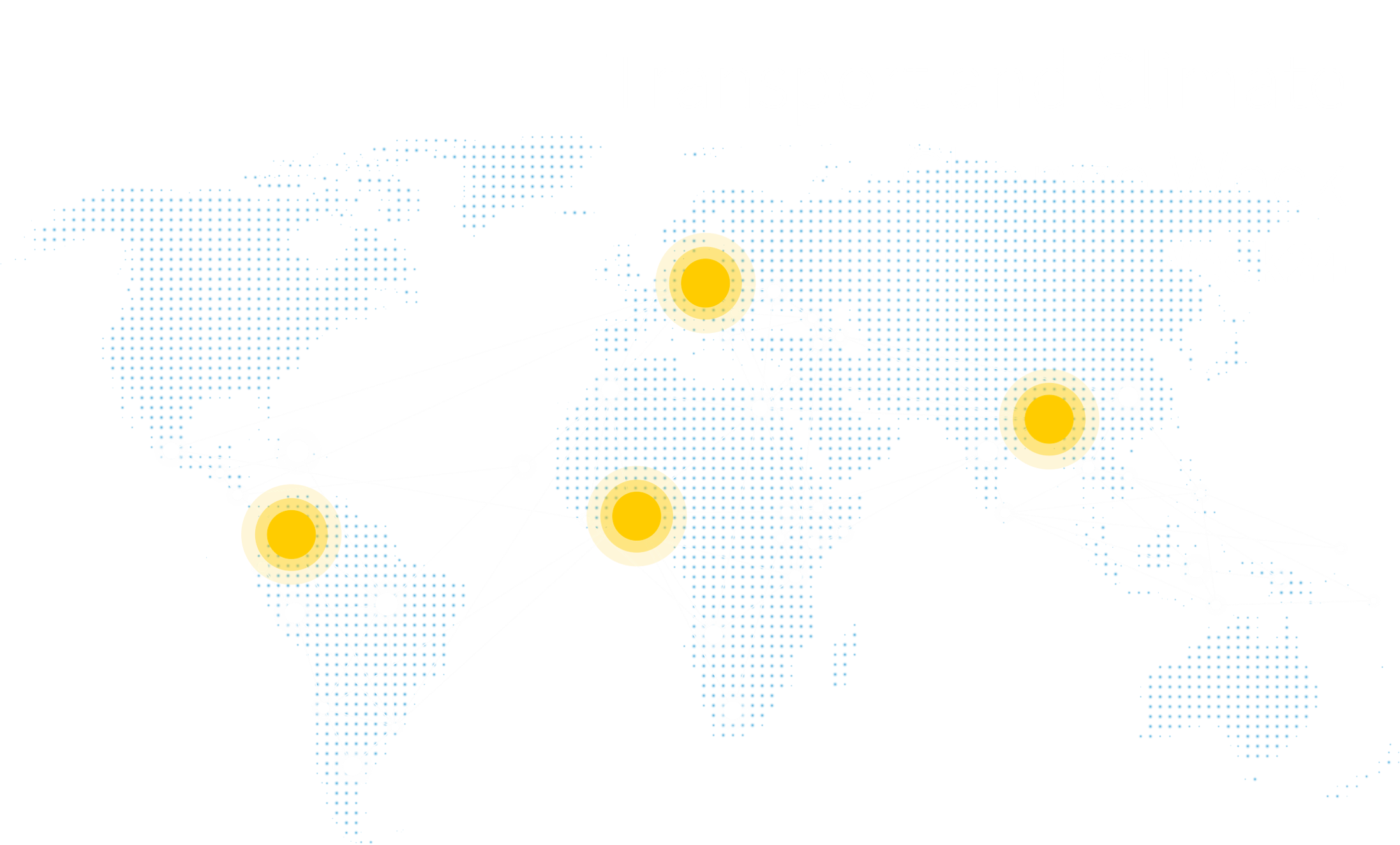 Women in the Transport Workforce: 
Attraction and Recruitment of Women
Pillar
1
Luis Alejandro Carmelo Barragan
The objective
Encouraging women to take up relevant studies and pursue career opportunities in transport and strengthening women’s recruitment, particularly into technical roles.
Pillar
1
La Rolita
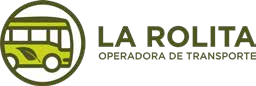 It is a commitment to an environmentally sustainable system with a focus on gender equity.
50% of bus operators are women, transforming the face of a sector that has historically been male-dominated.
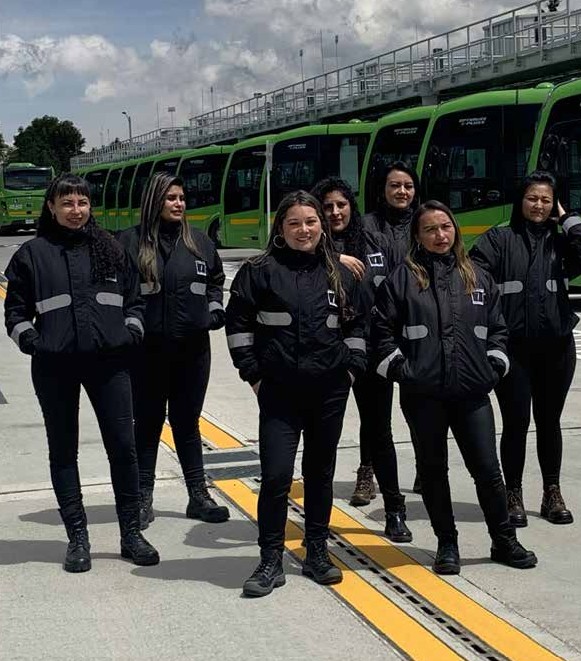 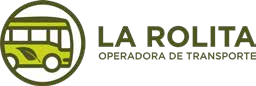 A commitment for gender equity,
with 285 women empowered at the steering wheel of a 100% electric fleet
Who are we?
‘La Rolita’ is created as an operator with
100% electric buses
with a strong commitment to gender equity and sustainability. 
We’re the sixth public entity of Mobility Sector in Bogotá.
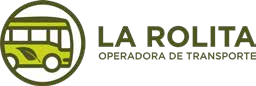 We are committed to2030 Sustainable Development Goals (SDGs).
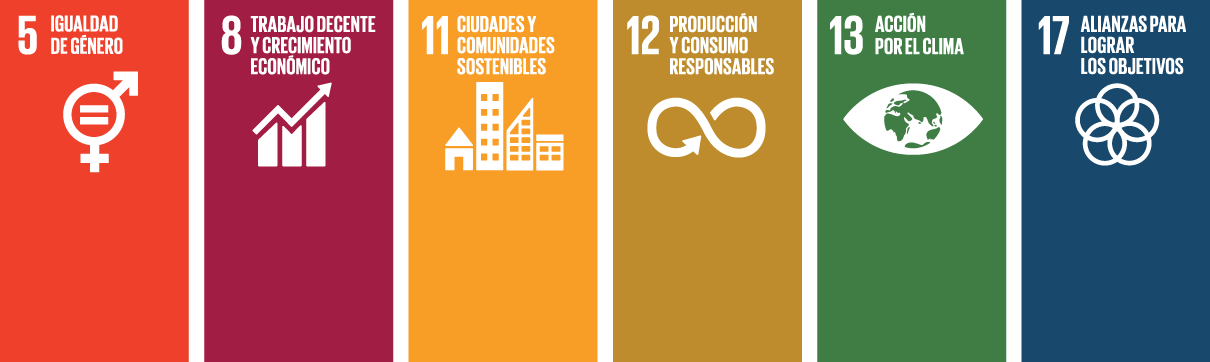 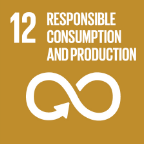 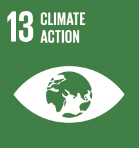 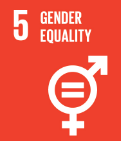 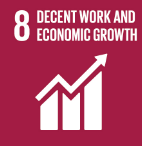 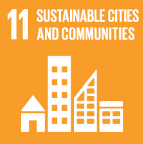 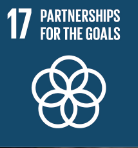 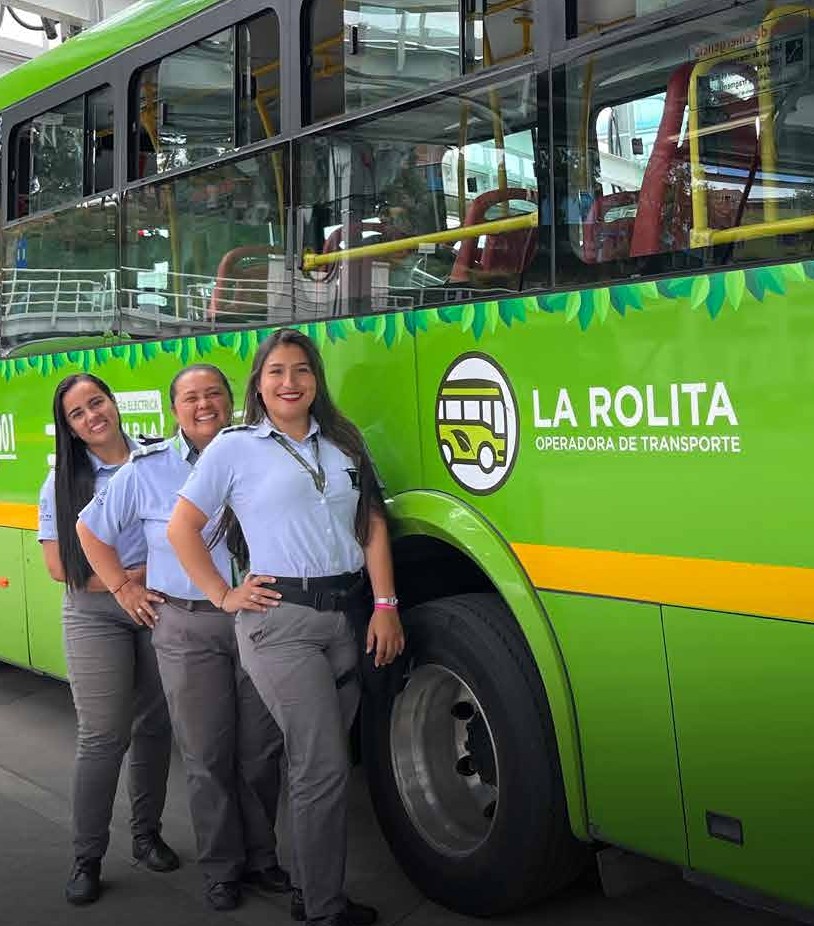 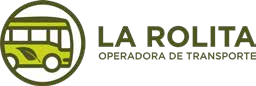 In 2 years of operation, we have generated close to
45%
MEN
700
55%
WOMEN
Formal green jobs
- Total company -
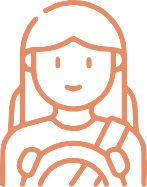 285 women
currently drive/operate the buses, most of whom are mothers and heads of households.

This is 62%  of the total number of drivers/operators.
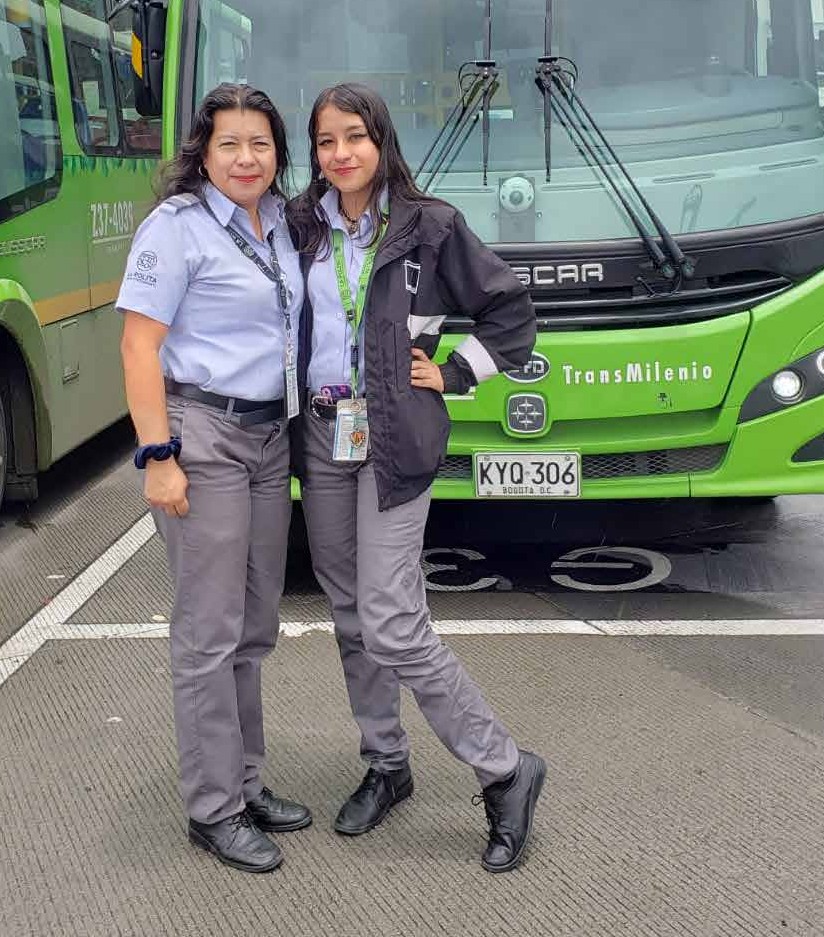 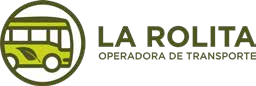 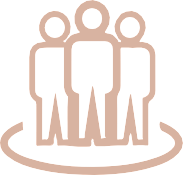 Mothers and daughters, fathers and sons, members of the LGBTIQ+ community, and foreigners living in the area, among others, work at 'La Rolita'.
We also generate indirect employment for families living in the area of influence.
We’re a welcoming, equitable and inclusive company.
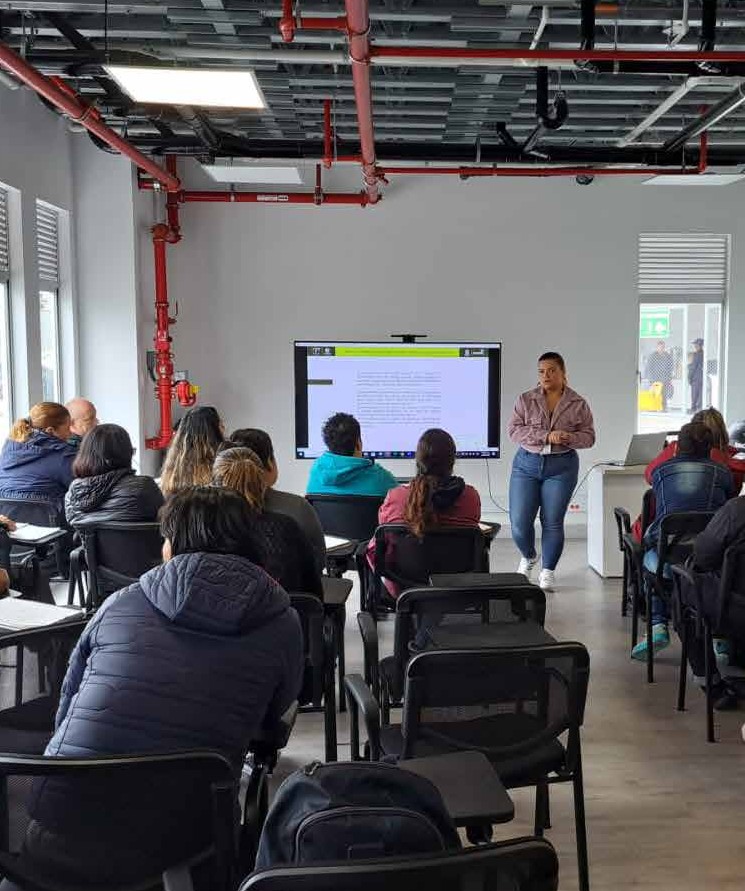 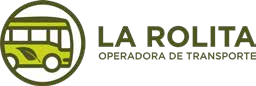 Challenges in education, training and skills development
Professionalizing driving
Women and men operators have in-depth knowledge of the electrical operation of the vehicles to optimize use and recycling of energy, they take ownership of Road Safety and develop skills for an efficient service to users.
1
Appropriate and take advantage of technology
Connected communication systems to produce data analytics that qualify driving and optimize response times, demanding new profiles and skills in workers.
2
Strengthening maintenance knowledge
Development of new skills in maintenance personnel on new technologies for electric buses, such as charging systems, regeneration, battery management and disposal, among others.
3
We work with the SENA (National Learning Service), the 'Cajas de Compensación Familiar' (organizations in charge of providing supplementary benefits in addition to mandatory employment benefits), specialized companies and suppliers to increase the hours of training and incentives for our employees.
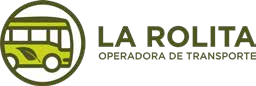 Each 'La Rolita' electric bus is equivalent to CO2 reduction of what 2,300 planted trees purify.
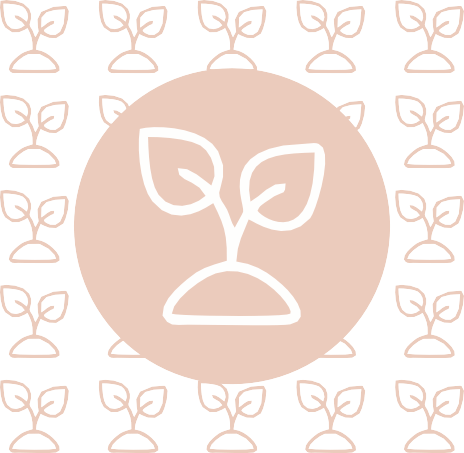 2Millions tons
of
We have avoided the emission of
into the environment
We provide a quality, clean, friendly and efficient service.
We transport more than
per day in a fleet of
53.000 people
195 full-electric buses.
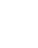 We promote with our workers and the surrounding communities the care of the environment and the planting of urban gardens for the production of food for their own consumption.
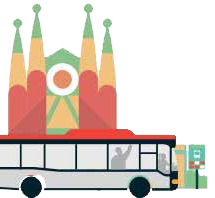 Together we make it possible
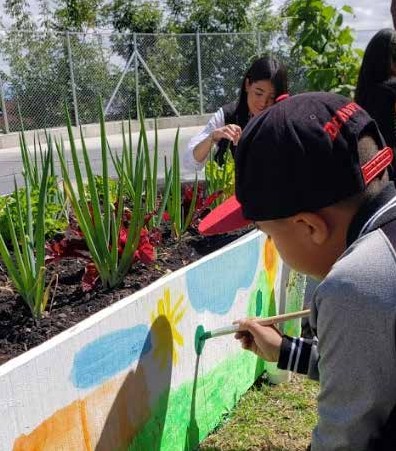 We promote with our workers and the surrounding communities the care of the environment and the planting of urban gardens for the production of food for their own consumption.
Together we make it possible
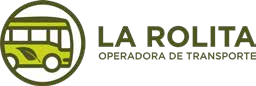 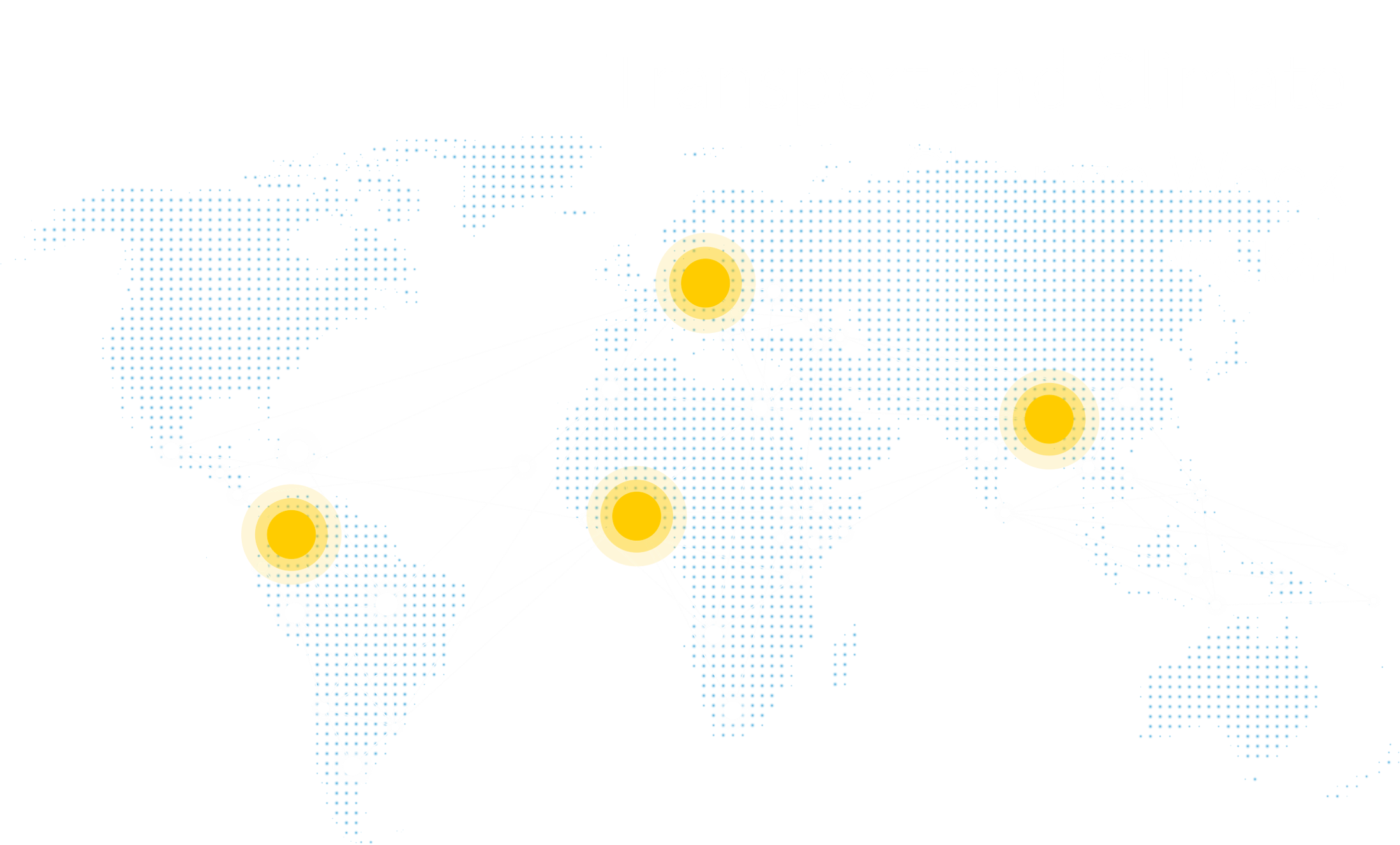 Women in the Transport Workforce: 
HR Policies and practices
Pillar
2
Rithvika Rajiv
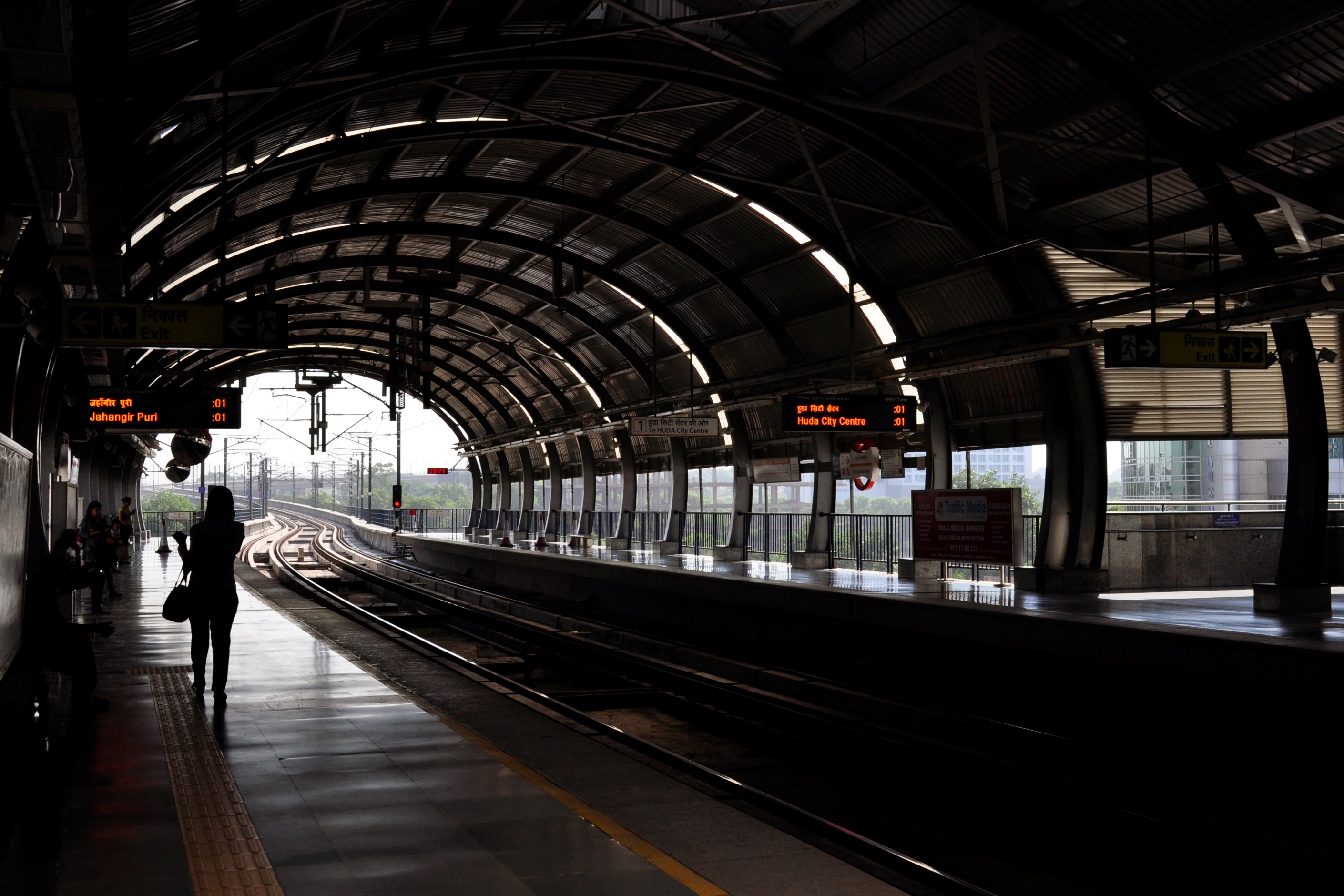 Safetipin
A social impact organization working towards Building Responsive, Inclusive, Safe and Equitable Urban Systems. We collaborate with government and non-government stakeholders in using big data to improve infrastructure and services in cities.
Women in Transport
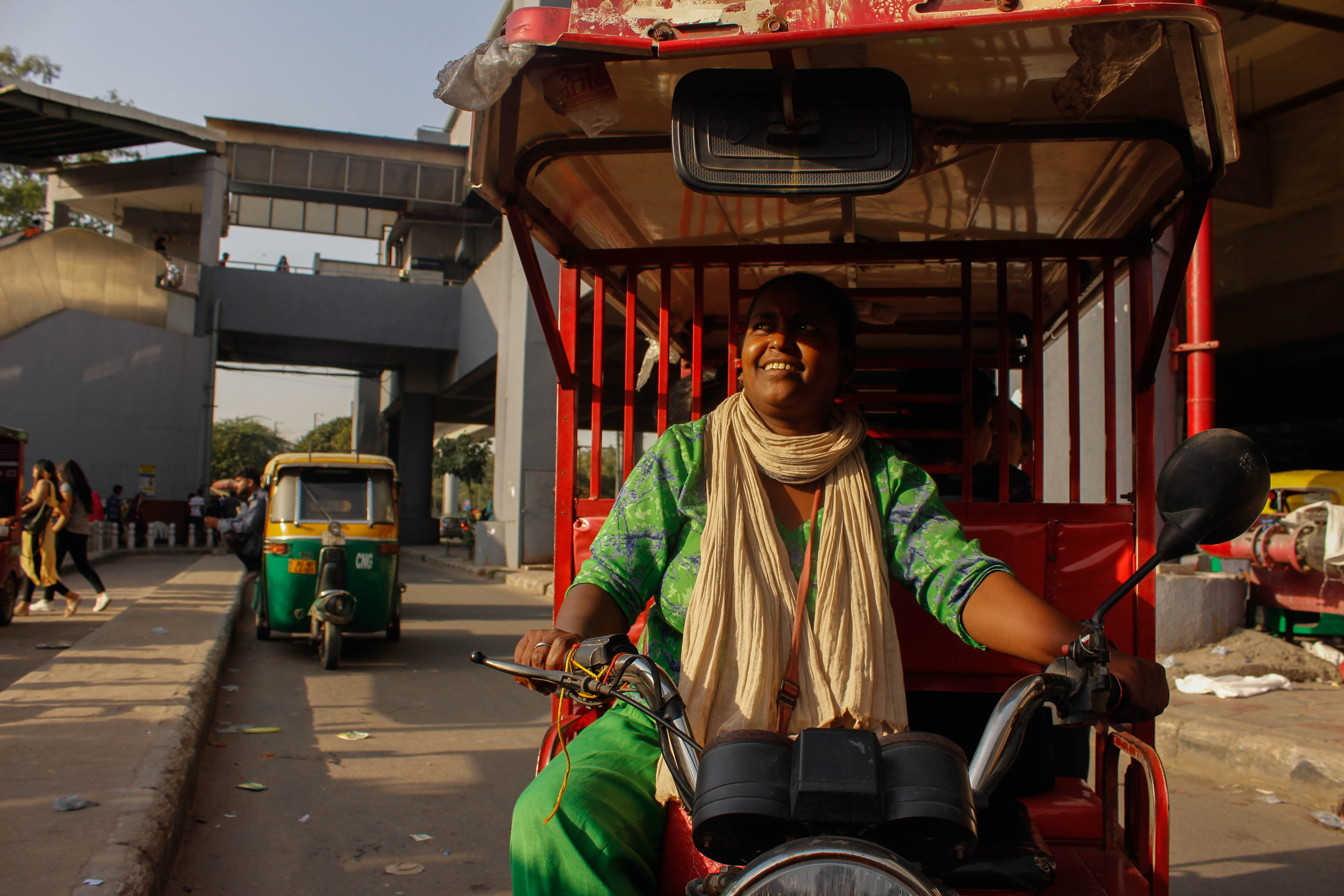 17%
Women in the transport workforce globally
(ITF, 2024)
22
[Speaker Notes: but let´s zoom out and look at the big picture 

the market shows promising numbers.
In comparison to all other mobility solutions, the bicycle has gain an upward trend within Germany. 
Today 15% of trips are done with bikes. 
And the German Cyclists Association expects this number to double in the next 5 years in urban centers. 

Just again singals of a developing and existent market show that it is  far from being dead, to the contrary.. people are adopting the bicycle more and more in Germany. 

And the trend within that category is electrification - not just with cars also with bicycles. 
A Deloitte study concluded that e bikes were sold 3 TIMES MORE than electric cars. 

And furthermore this last year for the first time ebikes sales surpassed traditional bikes. 

This all leads to a promising market of 12.5 billion dollars alone in Germany by 2029.

Big numbers today and big numbers to conquer in the future.]
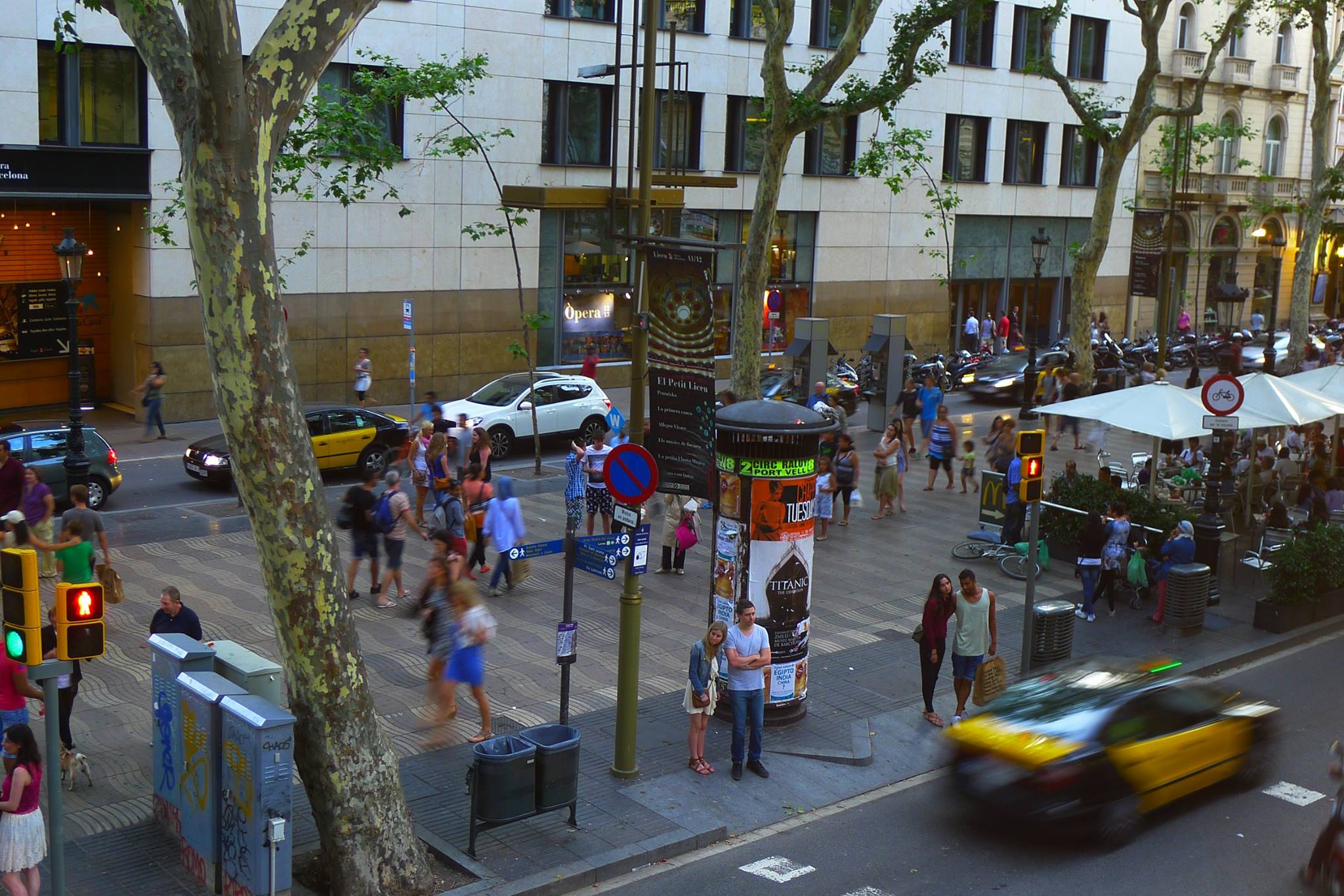 There is an all-pervasive  unconscious bias against women in transport
The 
Challenges?
Safety and gender-based violence
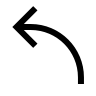 Male dominated sector
Time poverty
Poor infrastructure & working conditions
Lack of necessary skills- technical and soft
The objective
Ensuring that HR policies and practices support equal opportunity and provide for inclusive working environments that correspond to the needs of women and men alike.
Pillar
2
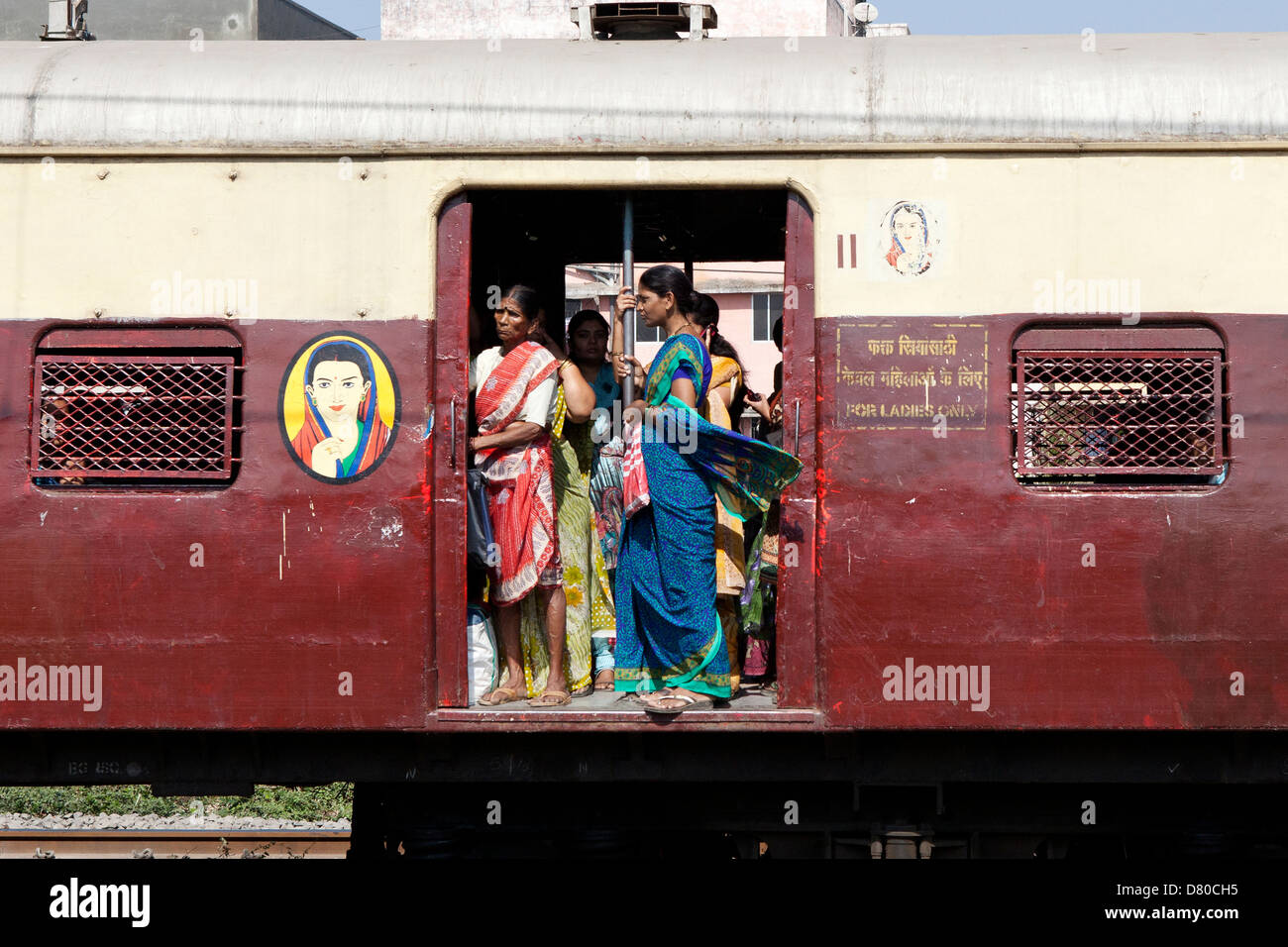 Good policies 
and
practices
There is an all-pervasive  unconscious bias against women in transport
Measures for women's safety
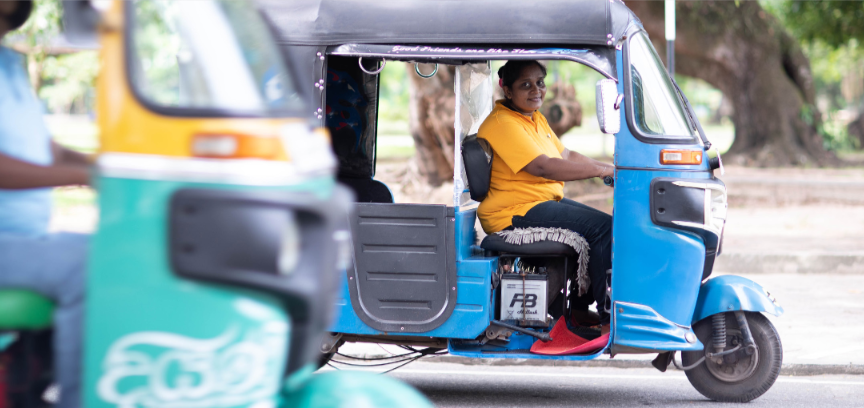 What could this look like?
Comprehensive and actively implemented support systems
Strong action against perpetrators
There is an all-pervasive  unconscious bias against women in transport
Safety first approach
(IFC, 2020)
For women drivers on ride hailing platforms, this can also include initatives such as gender segregated rides and safety measures such as dividers
We need dedicated ladies' restroom at depots and terminals. We get 30 mins break for lunch and rest, but if there is no place in the terminal to actually rest what is the point of getting a break? Even if we are resting in the bus, we can not be sure of our safety as anyone can forcibly enter the bus and we don’t feel safe.
	- Women bus conductors
Gender responsive infrastructure- eg; sanitation, rest, creches etc
There is an all-pervasive  unconscious bias against women in transport
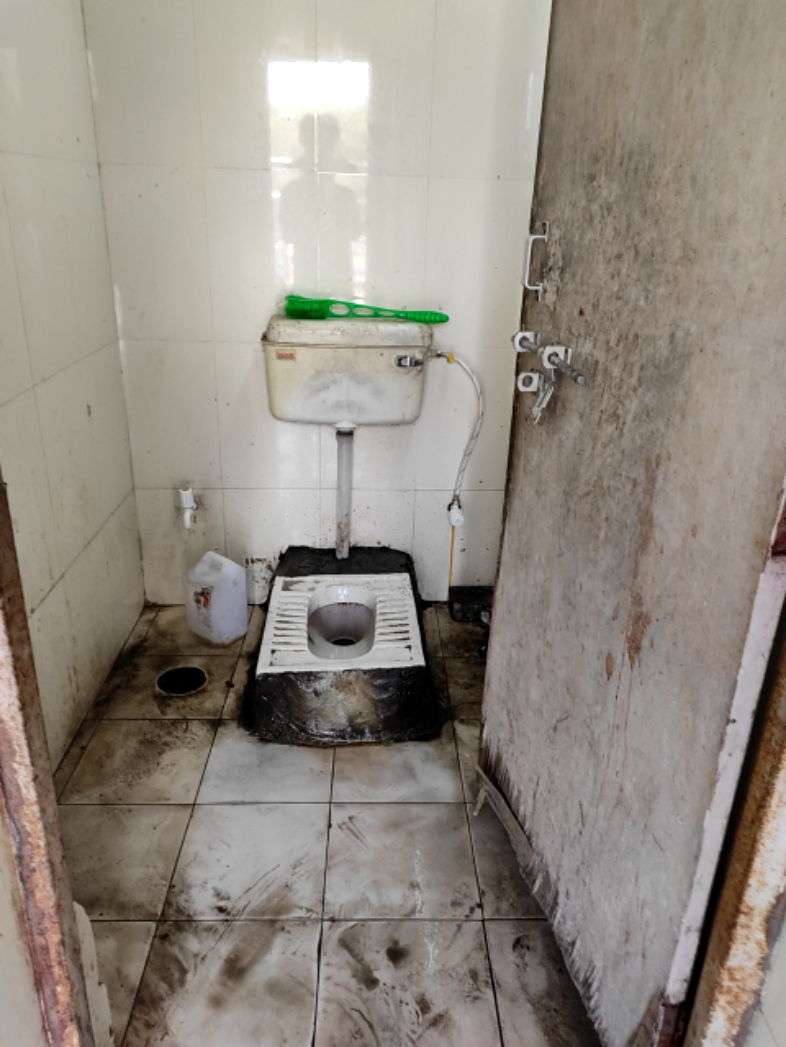 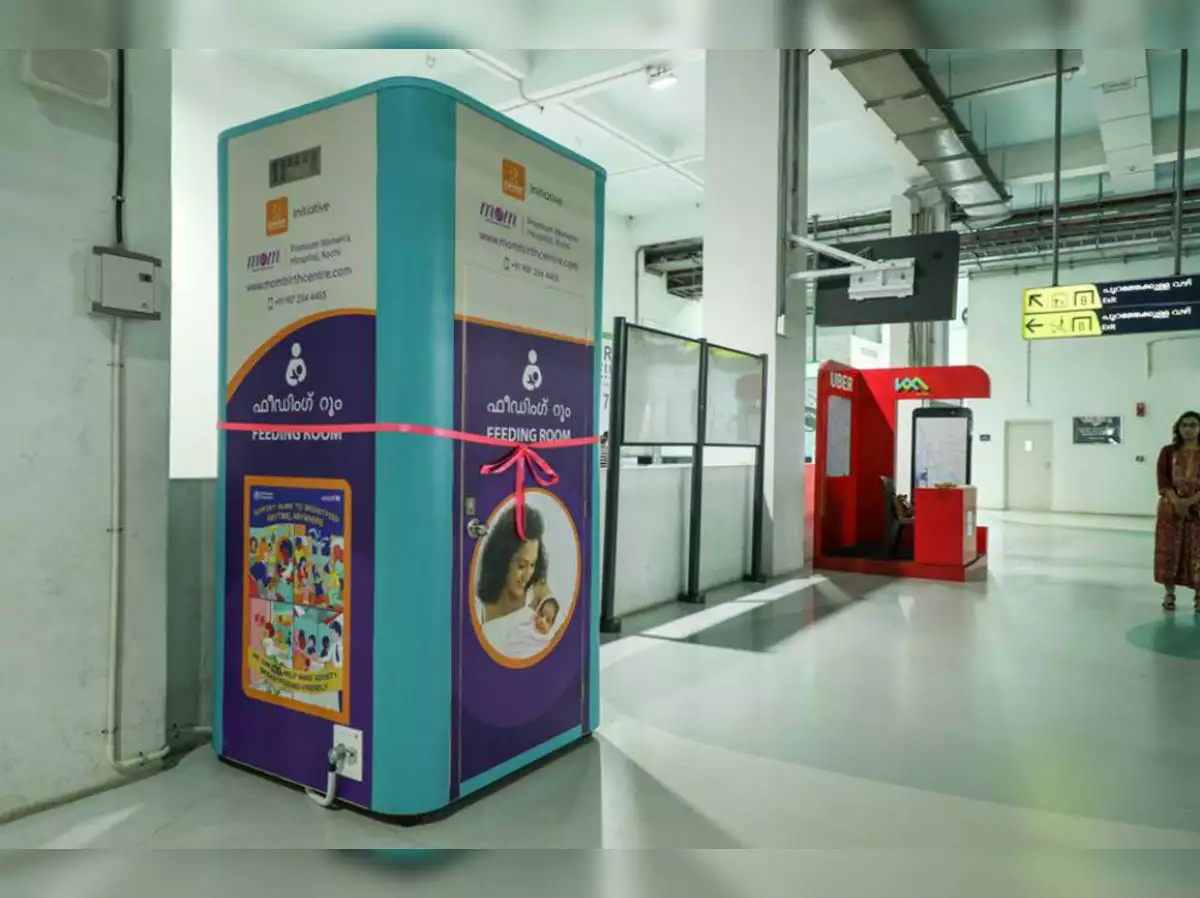 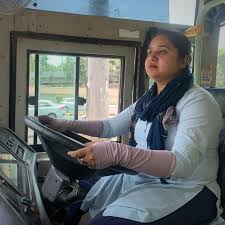 (Azad Foundation, 2023)
(Times of India 2019)
(Safetipin, 2023)
Gender sensitive policies
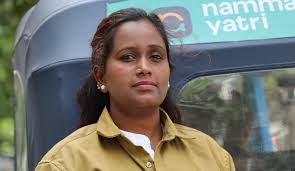 Inclusive leave policies
Gender responsive technology
There is an all-pervasive  unconscious bias against women in transport
Equal opportunity and pay
Gender disaggregated data collection
(NDTV Profit, 2023)
Skill development
Incorporate women voices
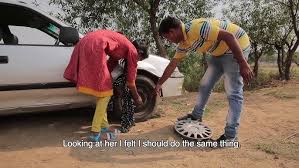 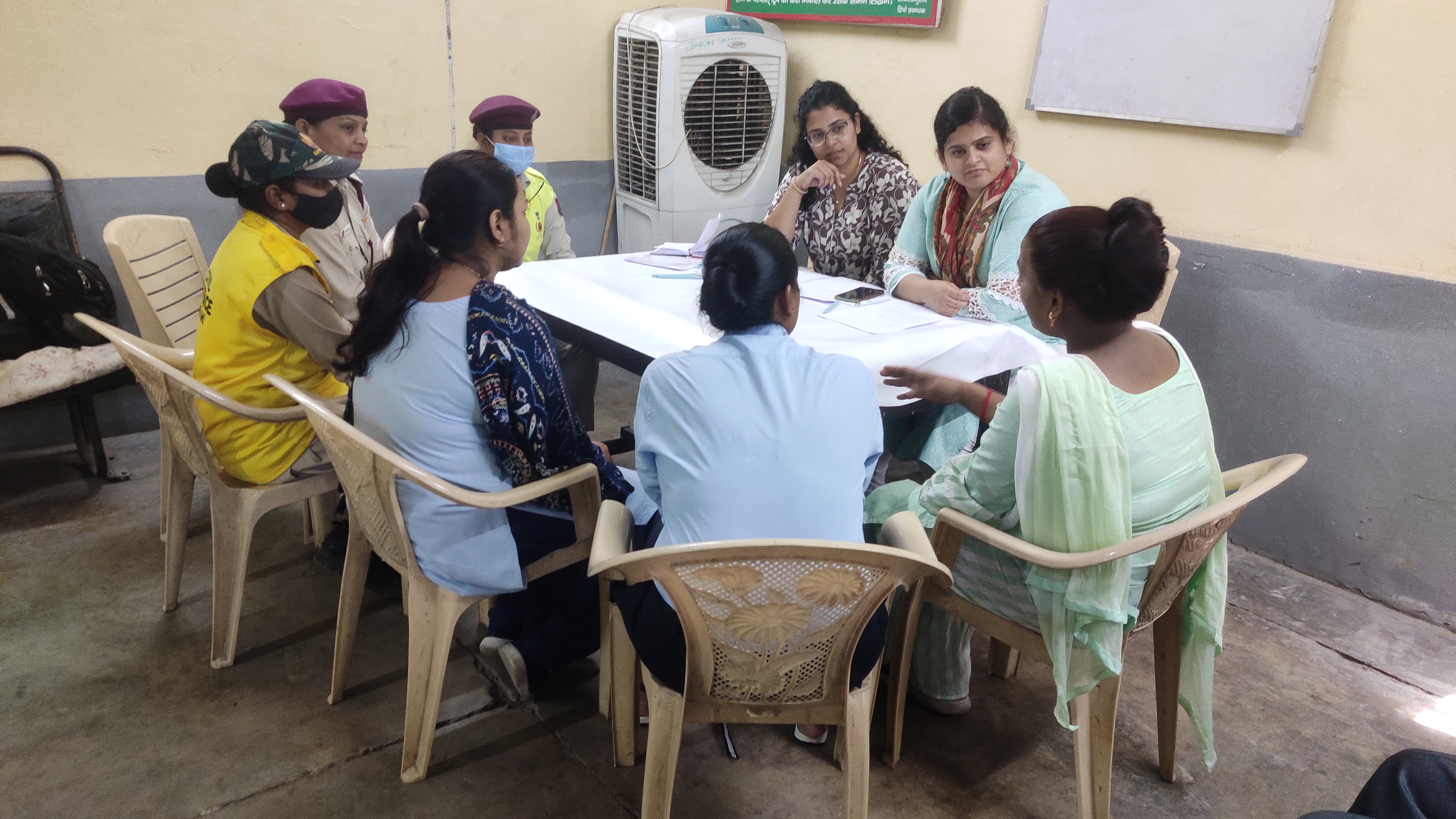 There is an all-pervasive  unconscious bias against women in transport
(Safetipin, 2023)
(Azad 2020)
Technical skills
Women in decision making
Soft skills- interpersonal skills, conflict resolution and negotiation
Feedback from women can offer valuable insights to shape policies, services, and environments
Self-defense
Code of conduct & guidelines for respondse to sexual harassment
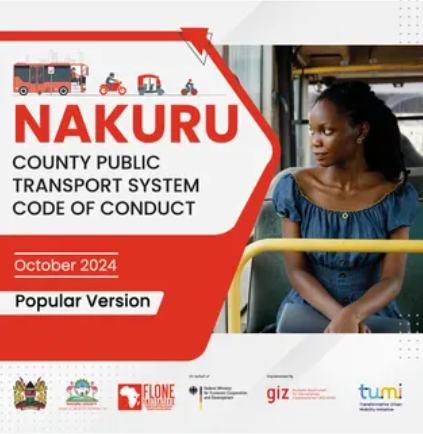 In the absence of laws
Minimum standard of behavior and actions
There is an all-pervasive  unconscious bias against women in transport
Training and sensitisation
(Flone Initiative Trust, 2020)
Mentoring, peer to peer support networks
Public awareness campaigns
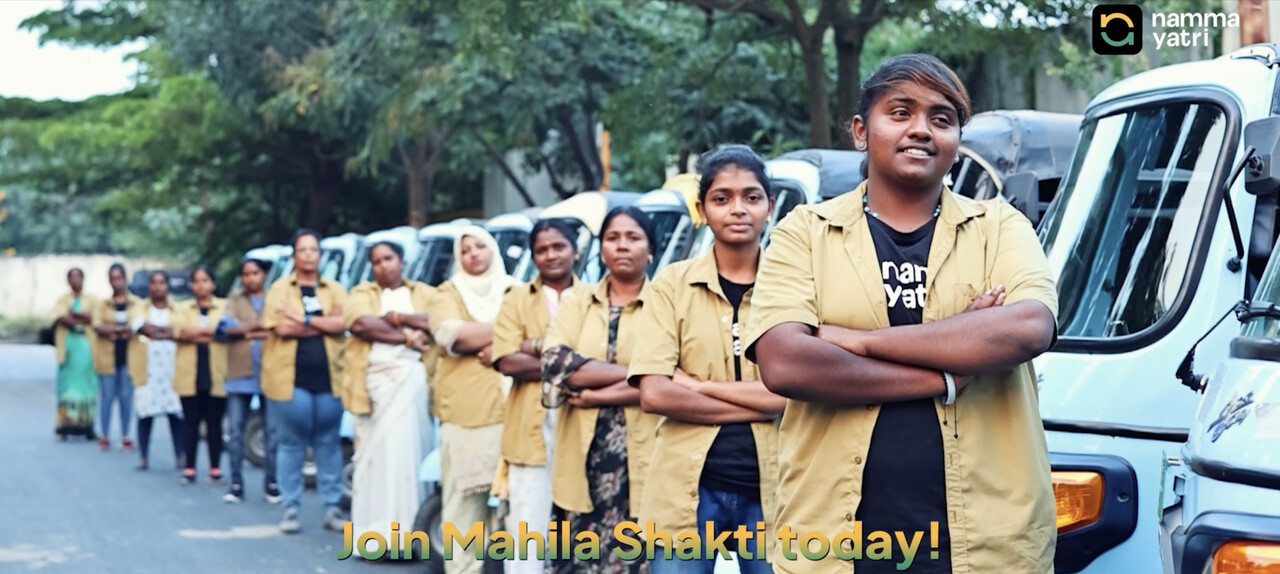 Personal and professional development
Women in transport database
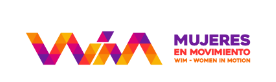 (Namma Yatri, 2024)
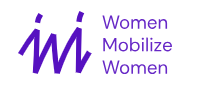 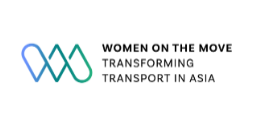 Normalize women in transport
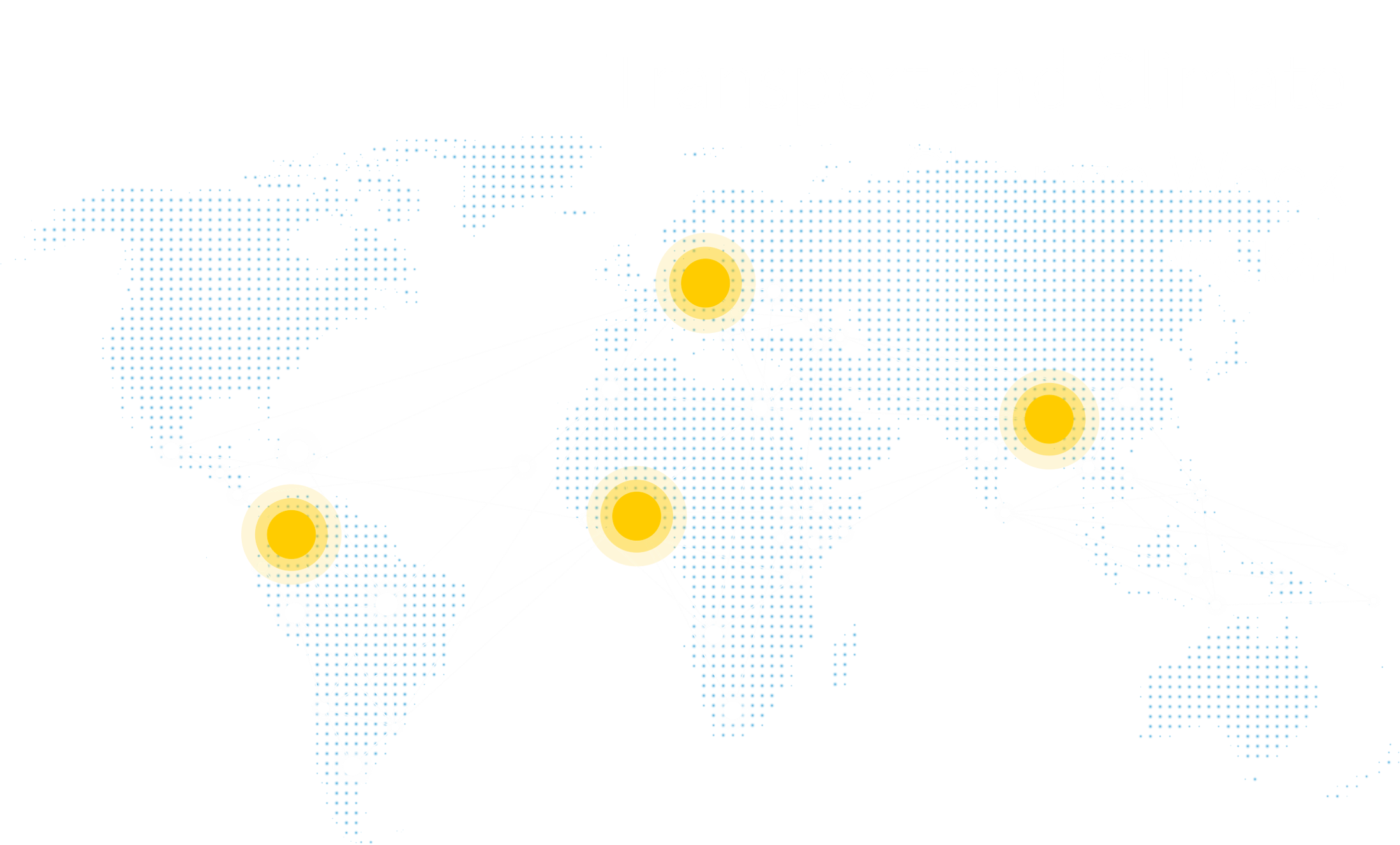 Women in the Transport Workforce: Leadership and Career Progression
Pillar
3
Lisa Hofheinz
The objective
Supporting women’s leadership and career progression, including in higher-paid technical roles within the industry.
Pillar
3
Skilling for e-boda sector
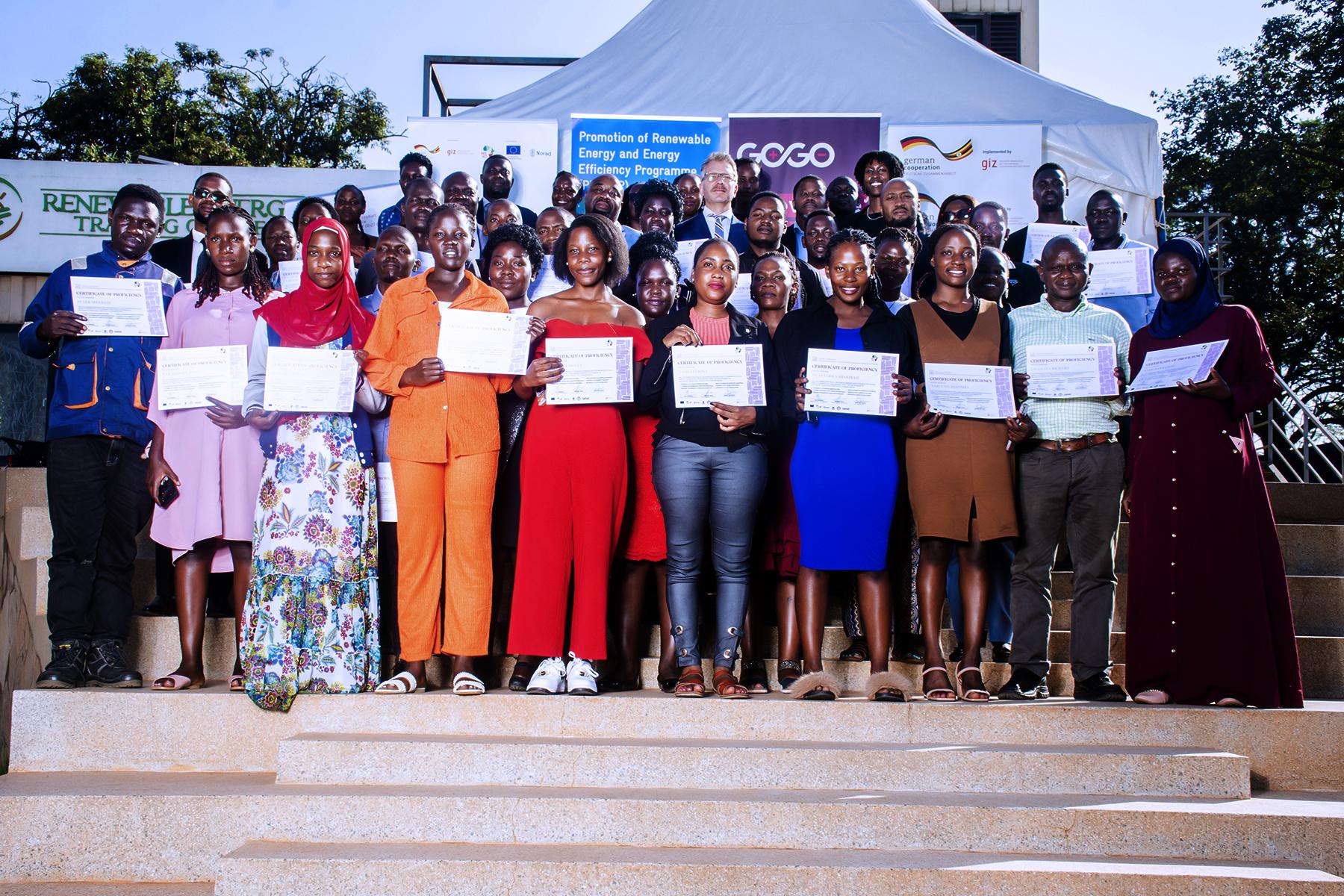 GIZ Uganda rolled out trainings for the e-boda sector in 2022, jointly with GOGO (private sector), in a pilot project.
Currently, the project is in its second phase.
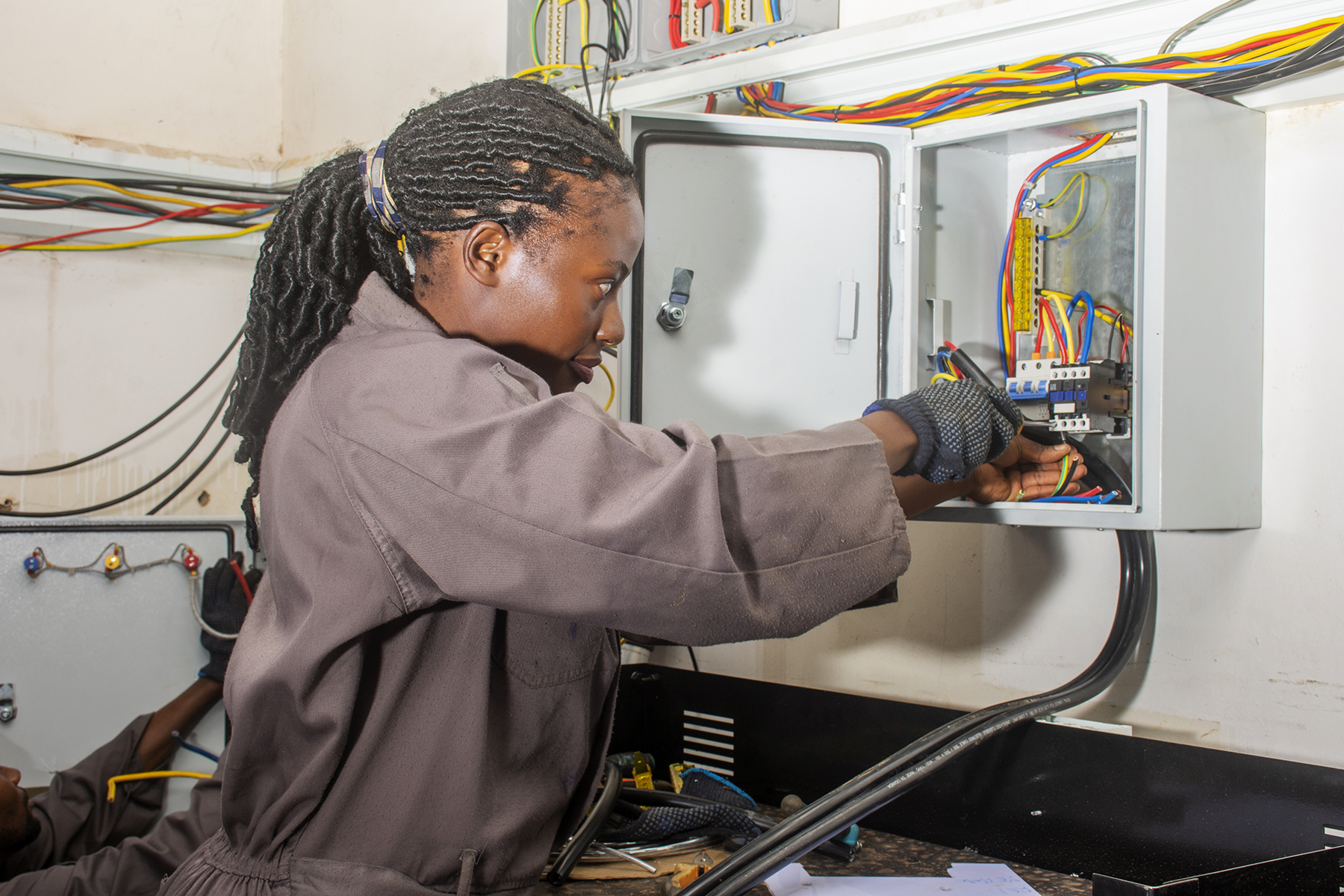 Remain flexible and
Build on successes
In the UG context: 

Existing expertise within GIZ UG portfolio (2 projects: technical trainings & employment promotion for women)
Suitable private sector partner and access to political institutions
Flexible project design based on lessons learned, 
Strong sector cooperation & momentum, 
Change agents as in role models; strong female leaders & male allies
Multi-level approach for conducive environment
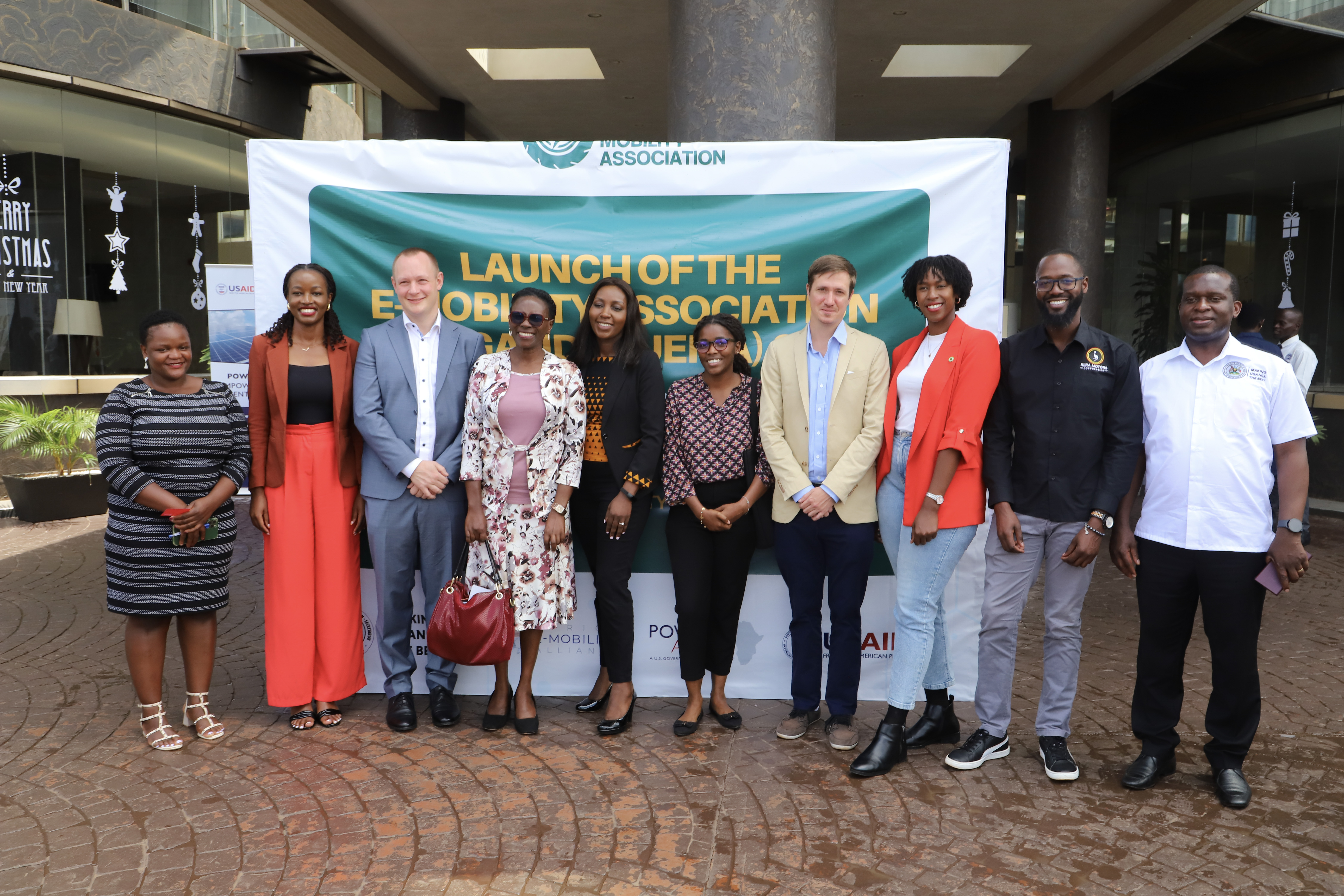 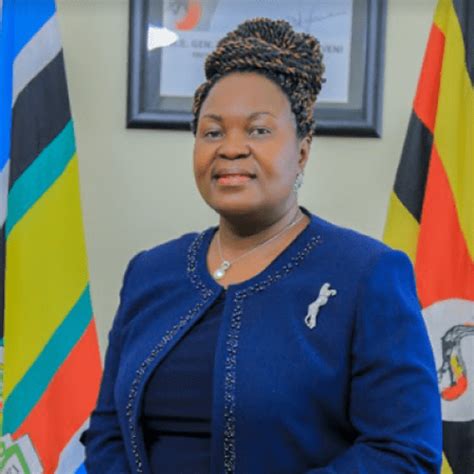 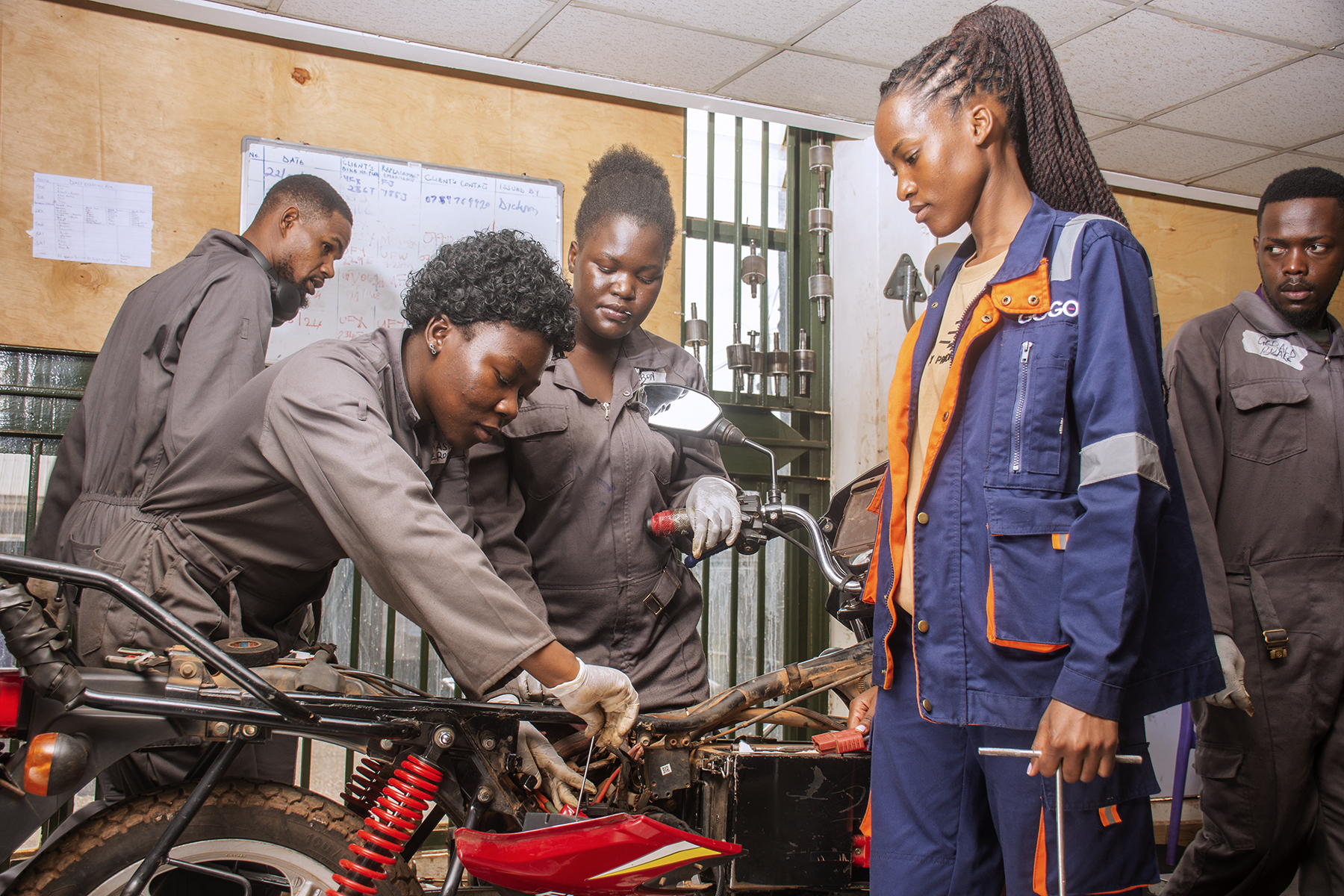 Technicians
Managers
Policy makers
Encouragement of participants
Technicians & Operations staff most accepted in cultural context
Role models and gender-sensitive environment are key
Gender-sensitive budgeting for career progression
Institutional culture 
Sensitization in political institutions 
Female leadership as role models
Access to managerial positions in e-mobility has similar barriers as in other sectors
Sensitization with private sector
Role models
37
[Speaker Notes: but let´s zoom out and look at the big picture 

the market shows promising numbers.
In comparison to all other mobility solutions, the bicycle has gain an upward trend within Germany. 
Today 15% of trips are done with bikes. 
And the German Cyclists Association expects this number to double in the next 5 years in urban centers. 

Just again singals of a developing and existent market show that it is  far from being dead, to the contrary.. people are adopting the bicycle more and more in Germany. 

And the trend within that category is electrification - not just with cars also with bicycles. 
A Deloitte study concluded that e bikes were sold 3 TIMES MORE than electric cars. 

And furthermore this last year for the first time ebikes sales surpassed traditional bikes. 

This all leads to a promising market of 12.5 billion dollars alone in Germany by 2029.

Big numbers today and big numbers to conquer in the future.]
Barriers
Sensitization 





Budgeting



Strong sector cooperation & change agents
Male -dominated sector

Structural barriers

Safety concerns for women in technical jobs

Lack of female role models
38
Let's discuss
Attraction and Recruitment of Women
Leadership and Career Progression
HR Policies and Practices
Pillar
3
Pillar
2
Pillar
1
Break-out 
Room 1
Break-out 
Room 2
Break-out 
Room 3
[Speaker Notes: 10 min: The Poll (Ari)]
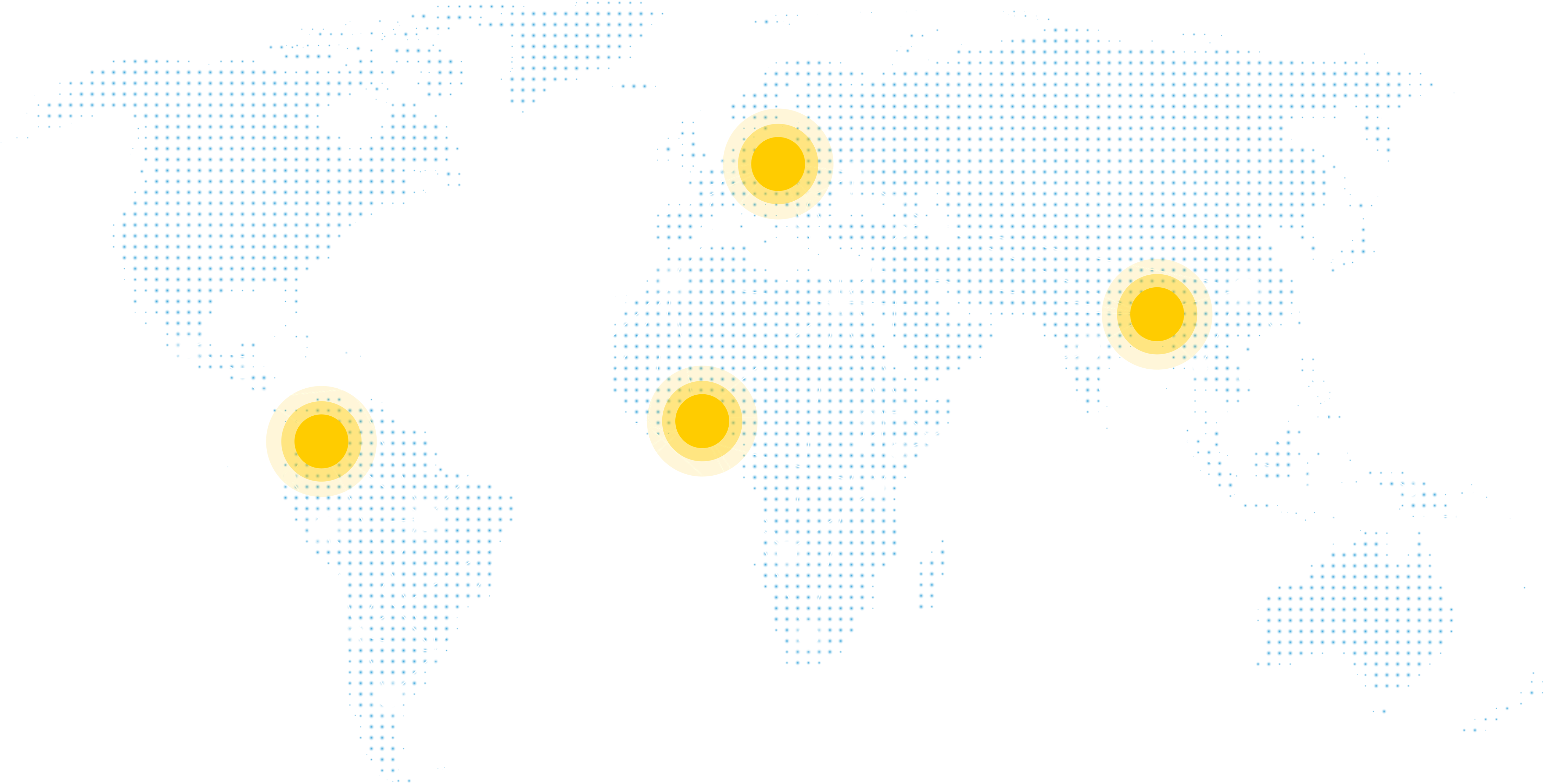 We are in breakout sessions!
We will be back in a few minutes…
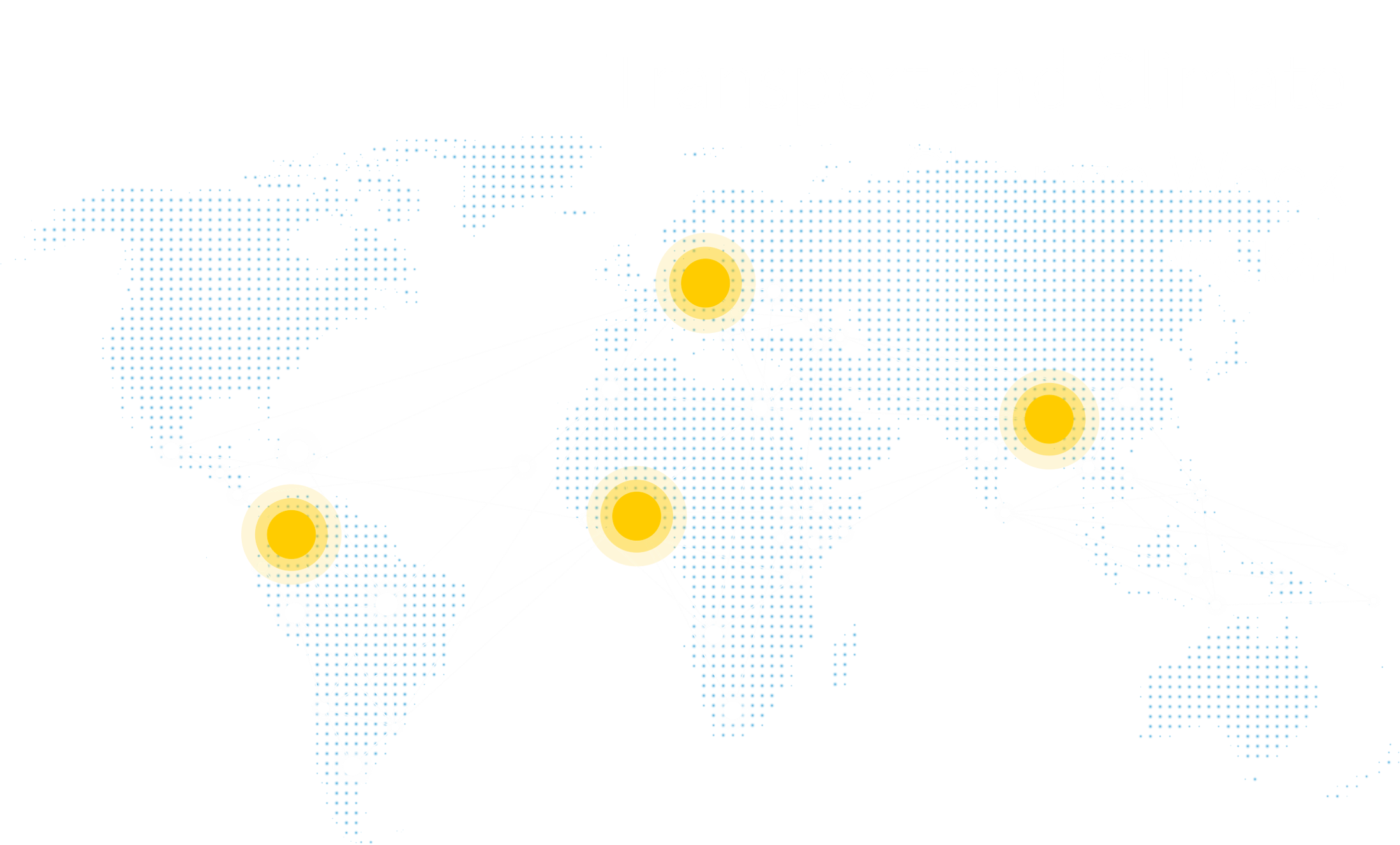 Towards Gender 
Transformative Transport Systems: 
Leveraging networks for action
[Speaker Notes: 2 min: Introduction of the session facilitator (Andrea) 
5 min Introduction of the session (Ari)]
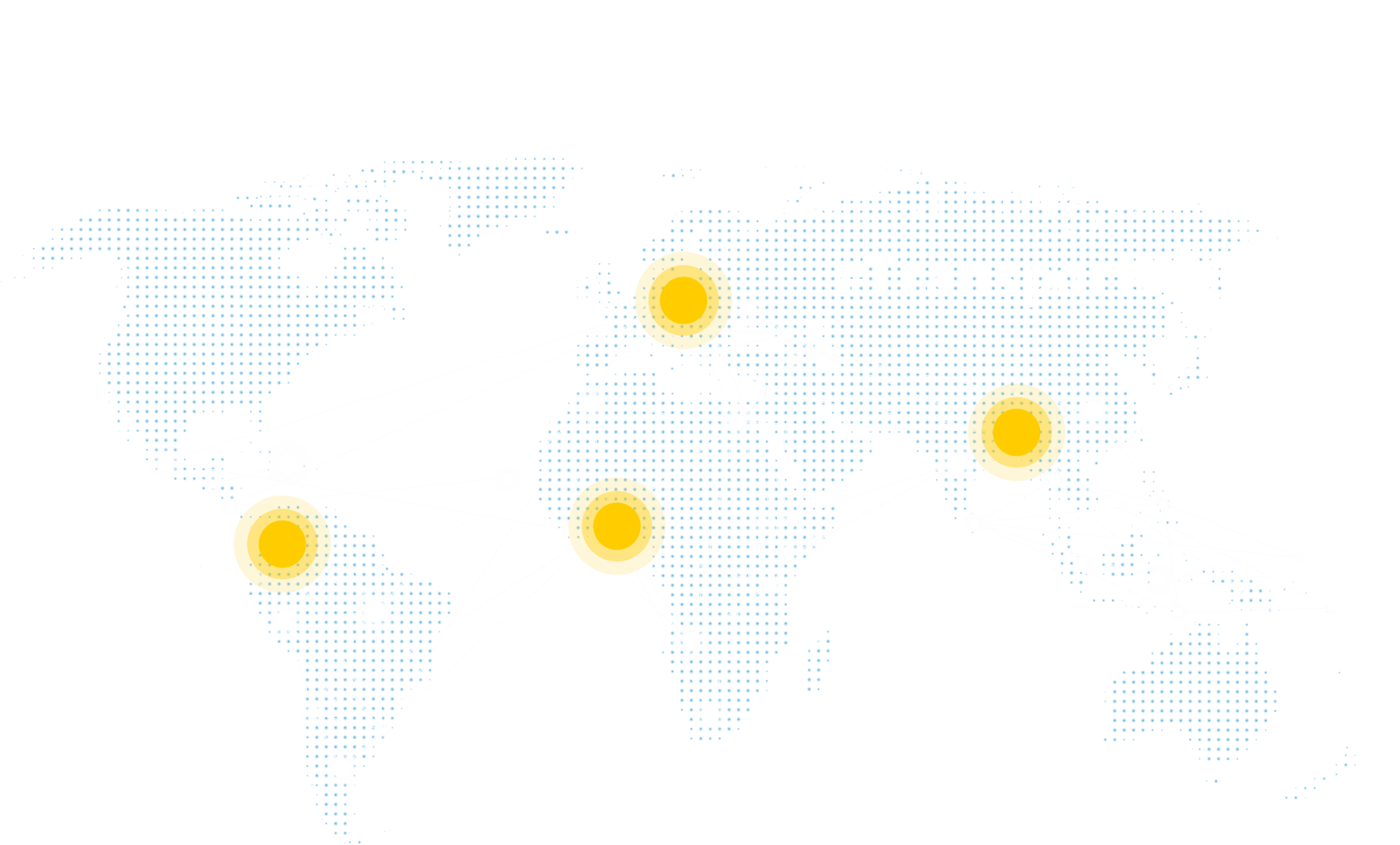 Virtual Meeting Etiquette
Keep your microphone muted unless you are speaking 
Raise your hand to speak, you can use the button at the top of your screen
Or use the chat - You can also direct questions and comments here
Turn on your video when talking, we would like to meet you!
Stay present and be respectful. Aim to give your full attention to the session and engage respectfully with others
Ensuring Transport Week remains a safe and inclusive space is important to us. If you experience or witness any inappropriate behaviour or harassment, please report the incident to any member of our overall Transport Week Awareness Team: Keisha Mayuga (keisha.mayuga@giz.de), Anneli Stutz (anneli.stutz@giz.de).
If you face any issues, please contact the Transport Week Team (transportweek@giz.de)
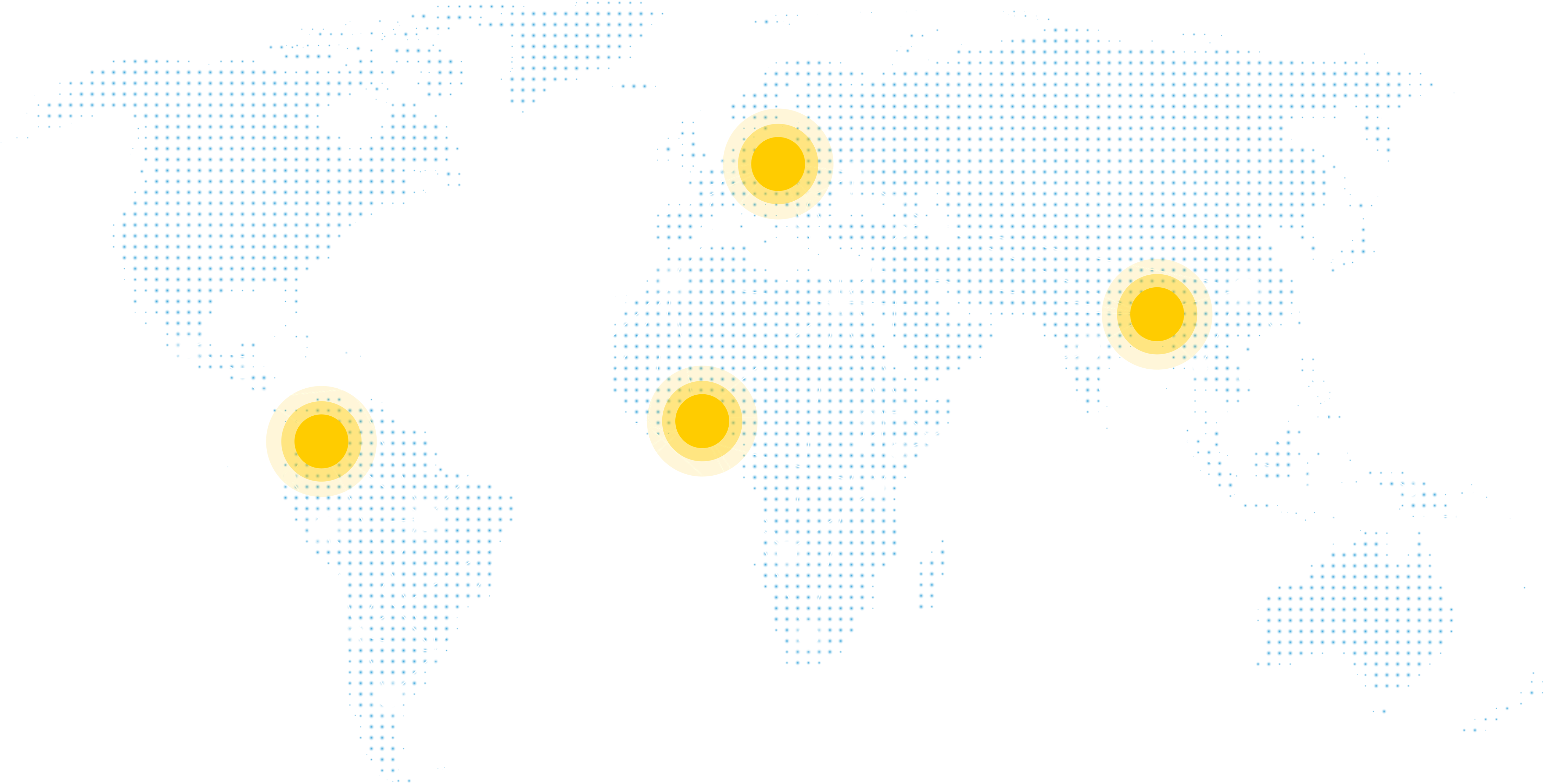 We are in breakout sessions!
We will be back in a few minutes…
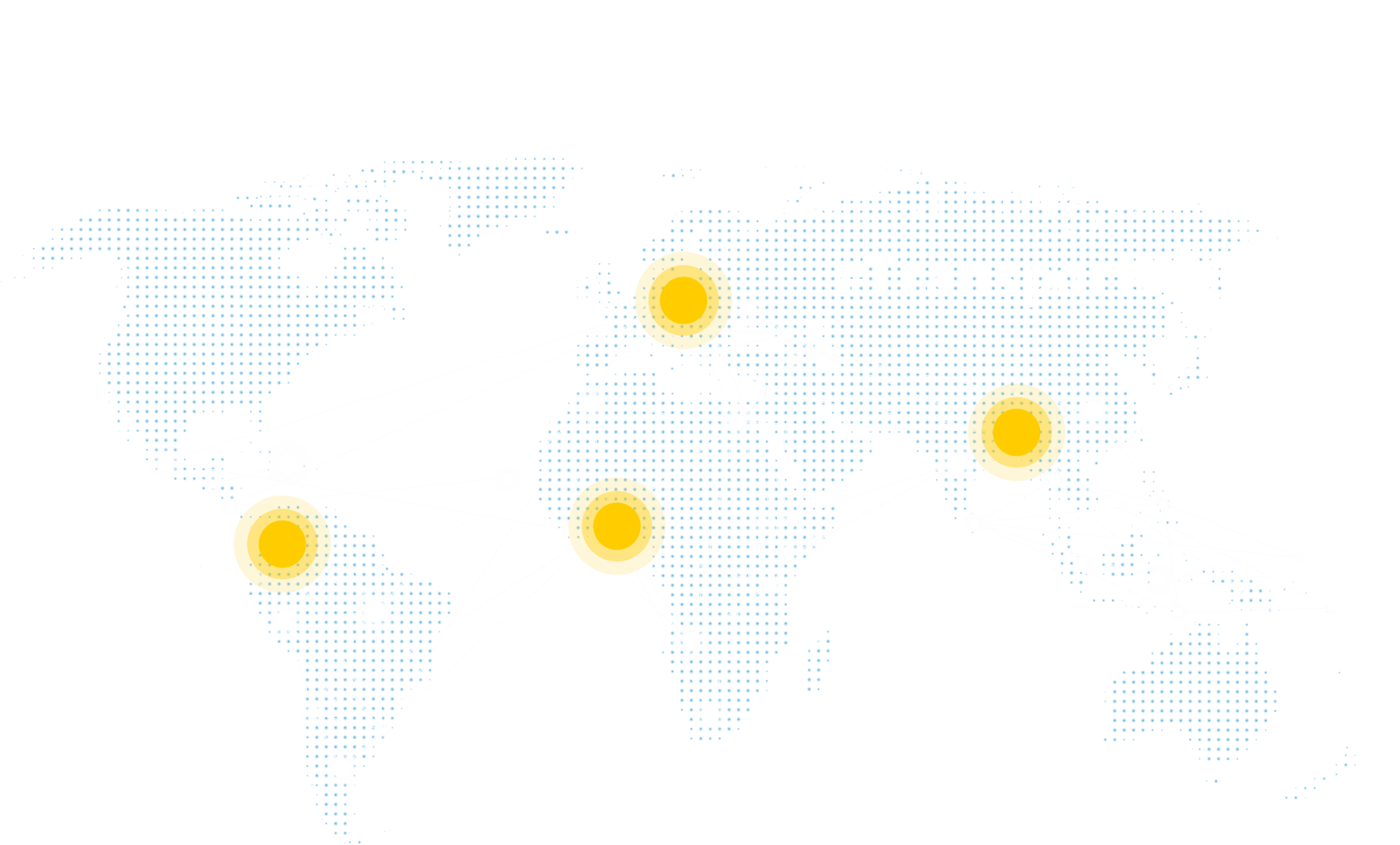 Help us improve!
Share your feedback on #TransportWeek24 in this short survey:
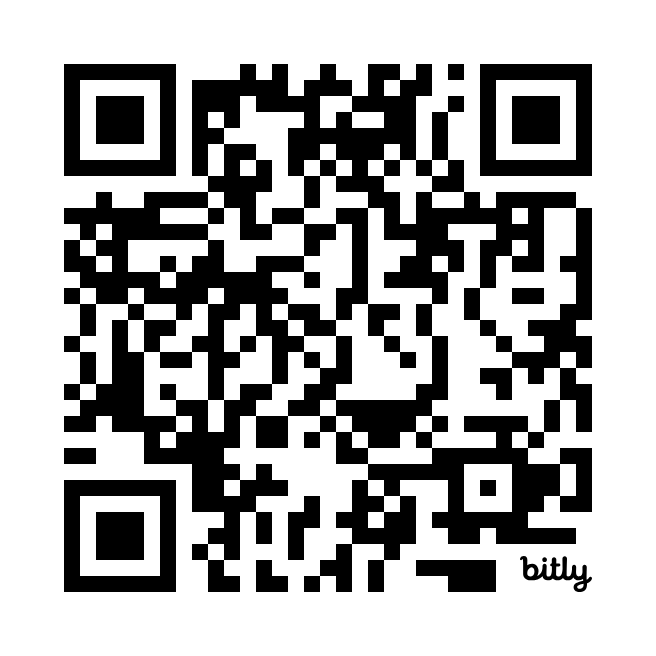